Chào mừng đến với lớp học Địa lí
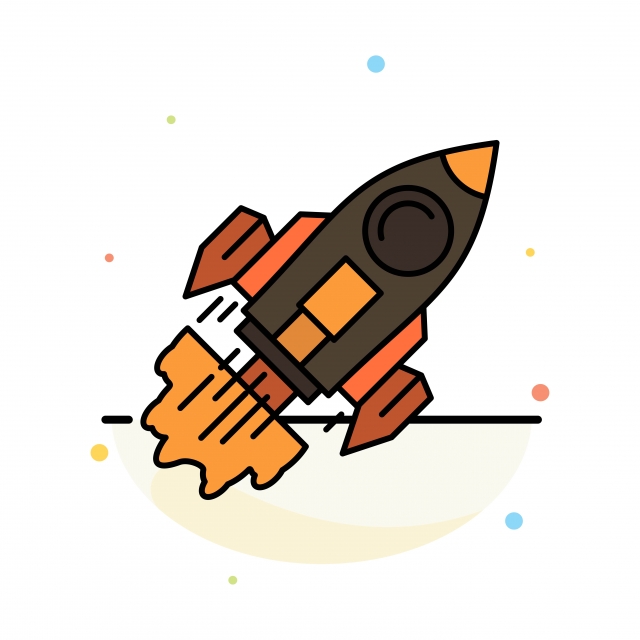 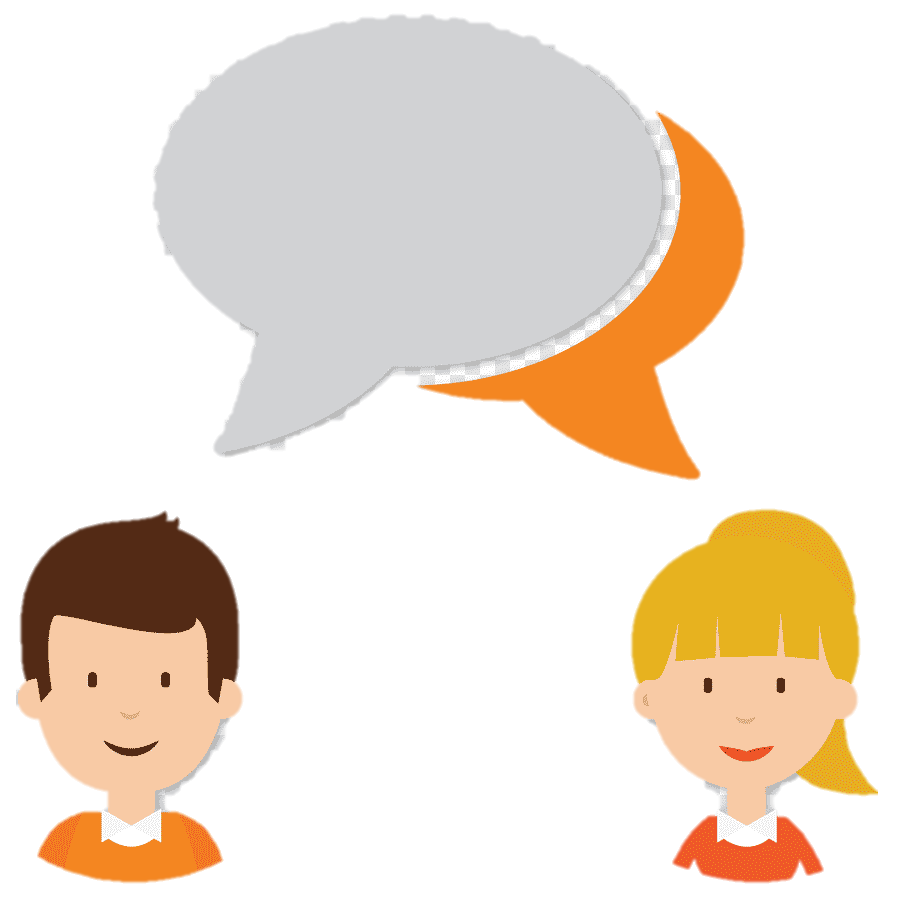 Khởi động
- Yêu cầu: Thảo luận với bạn cùng bàn
Nhiệm vụ: trả lời câu hỏi
Nhận xét biểu đồ cơ cấu kinh tế theo ngành qua các năm.
Cho biết, ở địa phương em, hiện nay lực lượng lao động và trình độ người lao động đang thay đổi như thế nào?
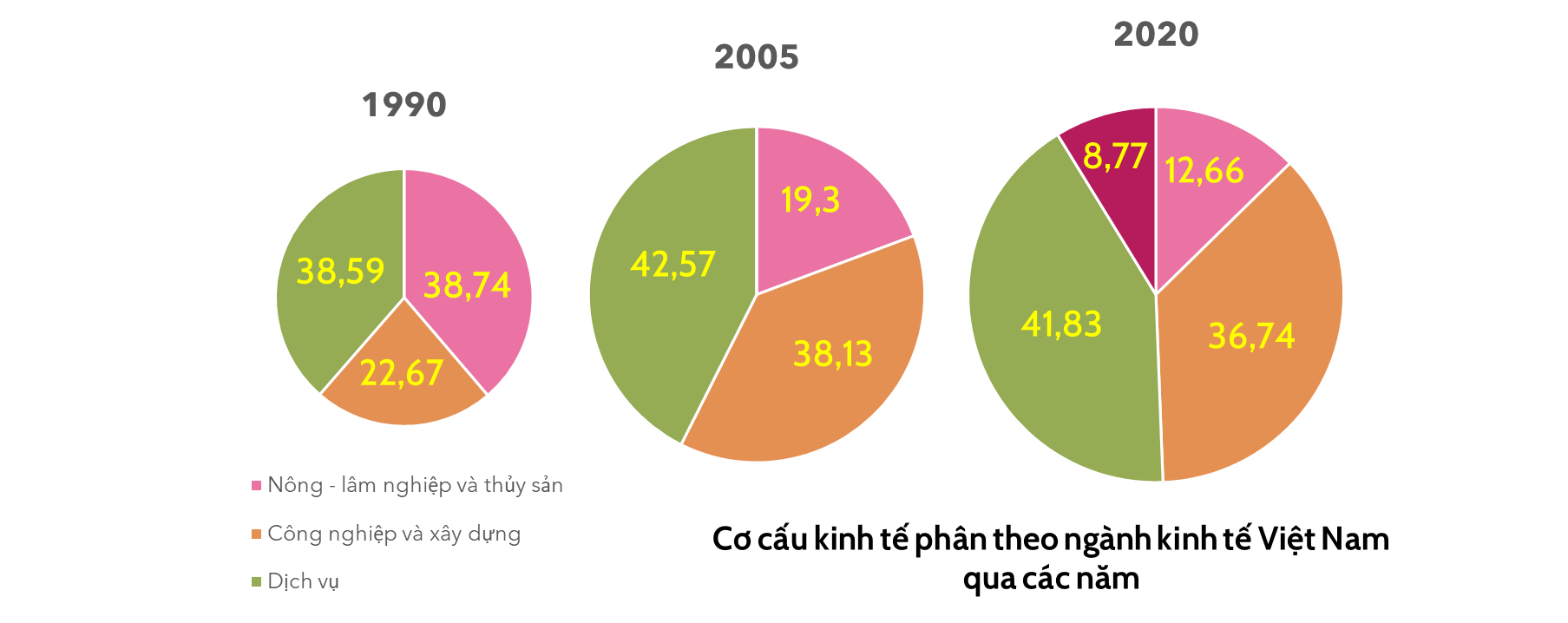 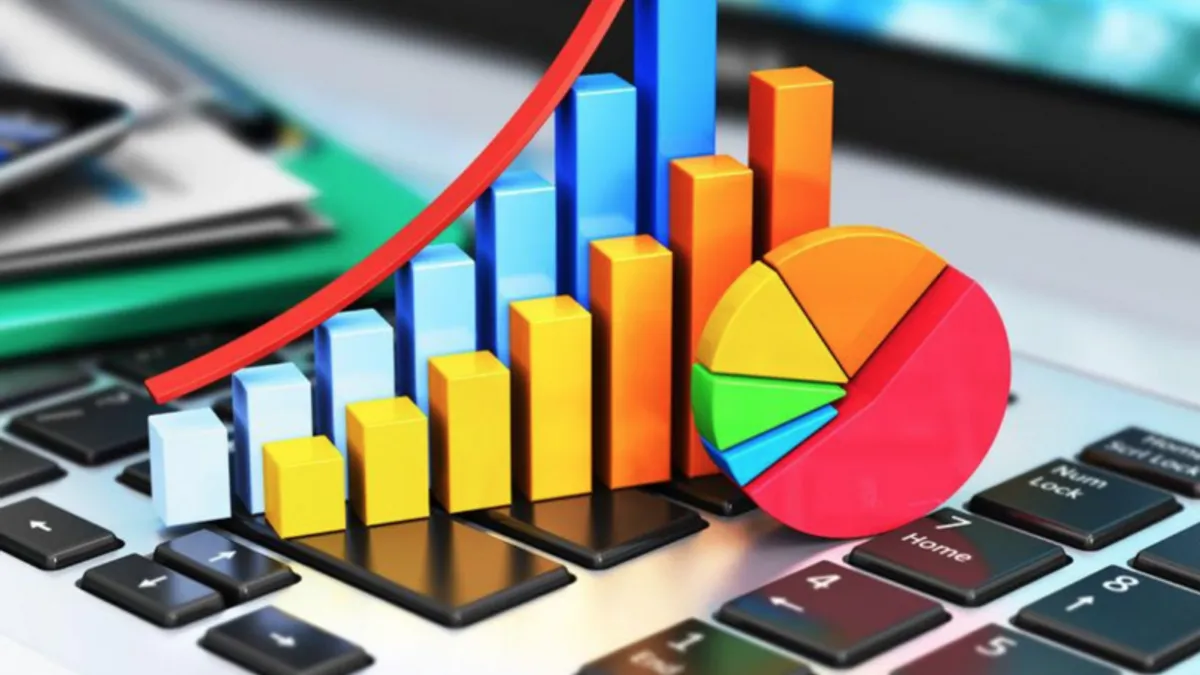 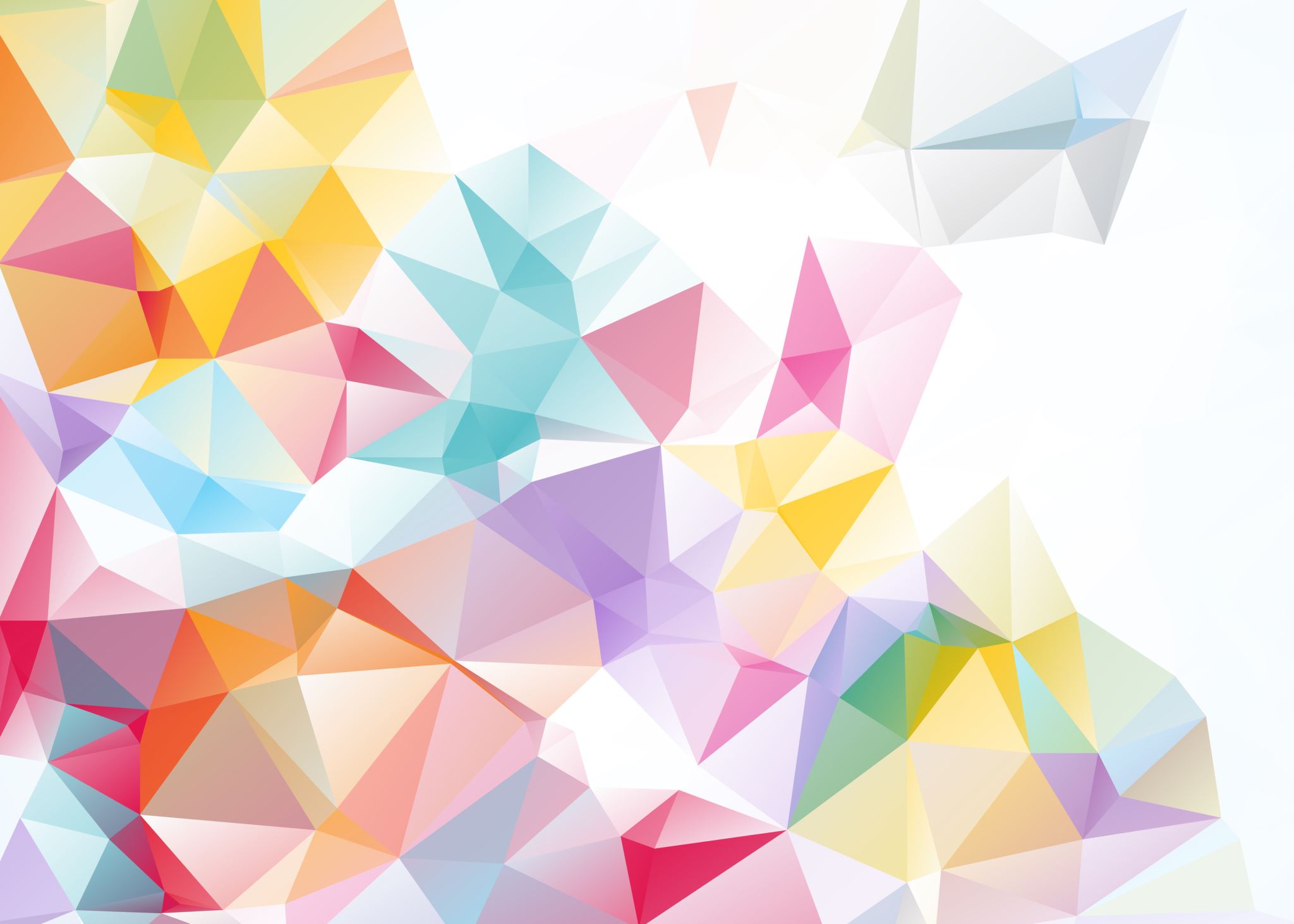 BÀI 9. 
CHUYỂN DỊCH 
CƠ CẤU KINH TẾ
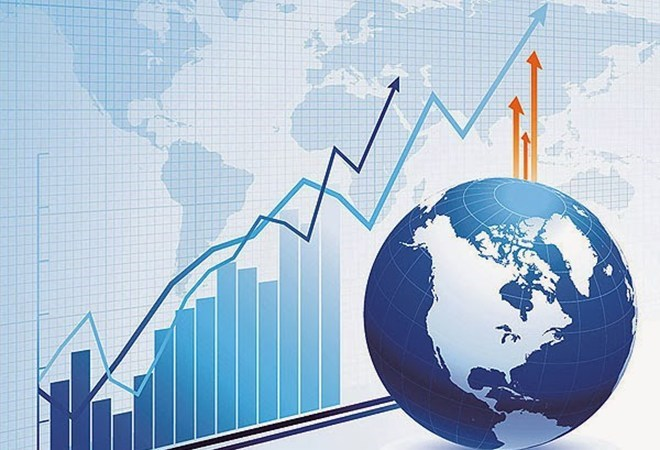 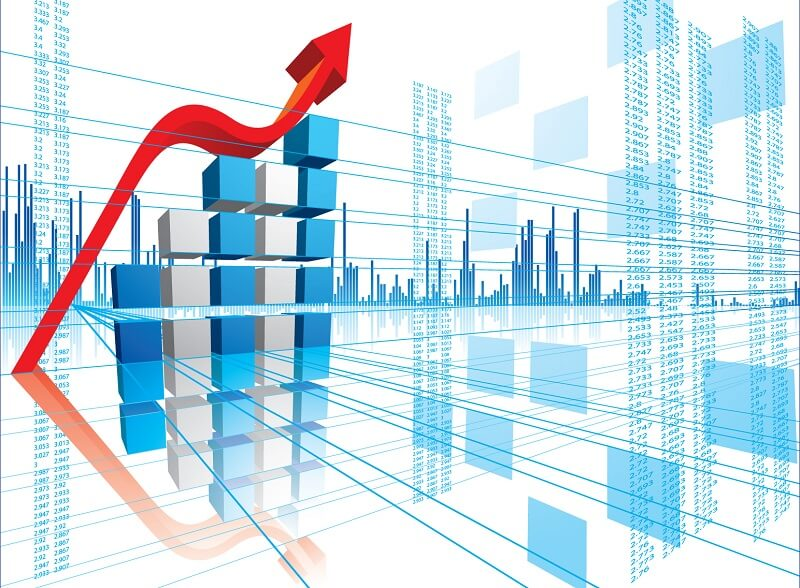 Chuyển dịch cơ cấu kinh tế
NỘI DUNG BÀI HỌC
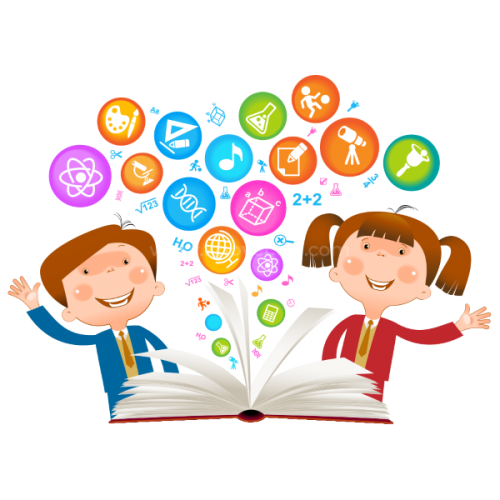 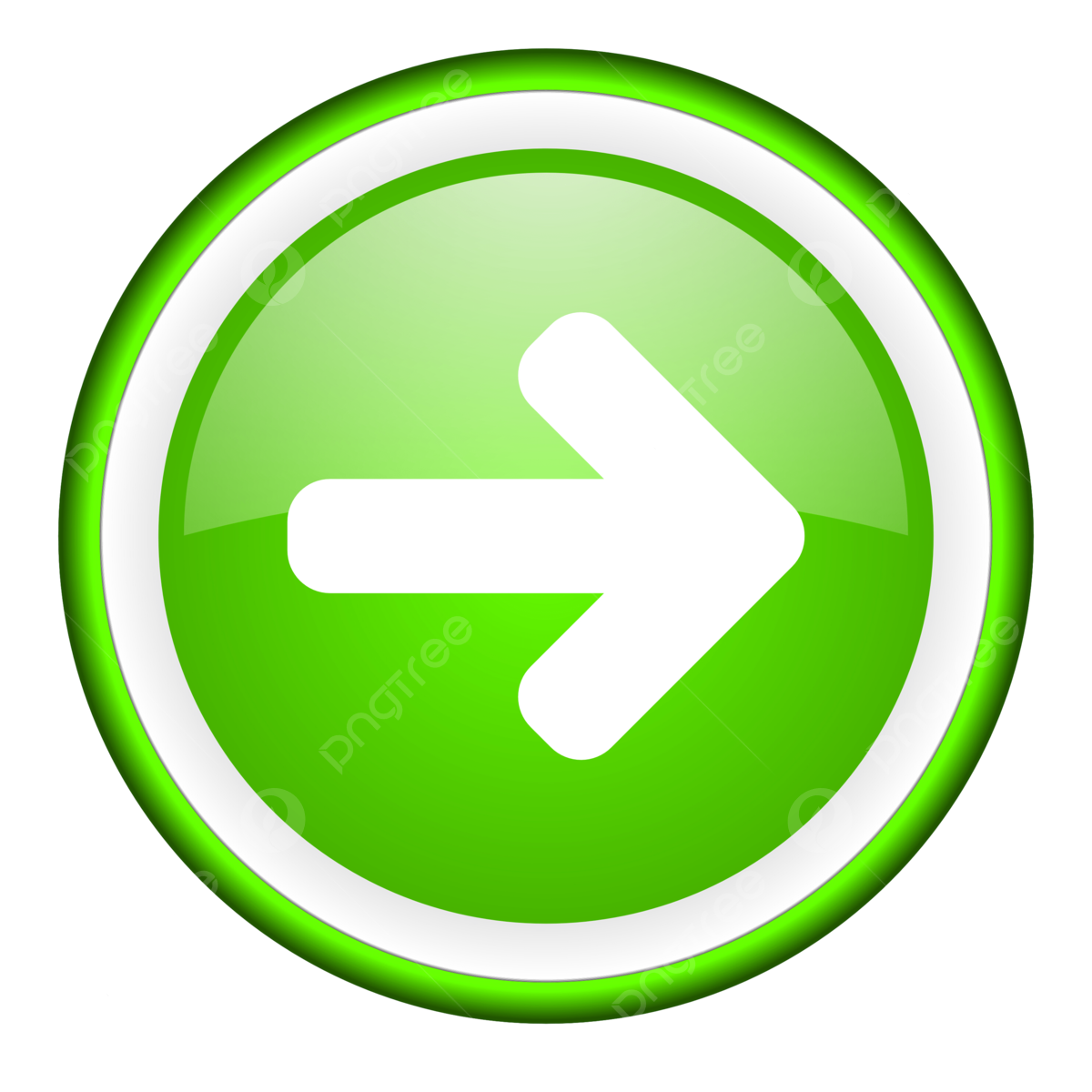 I. Ý NGHĨA CỦA SỰ CHUYỂN DỊCH CƠ CẤU KINH TẾ Ở NƯỚC TA
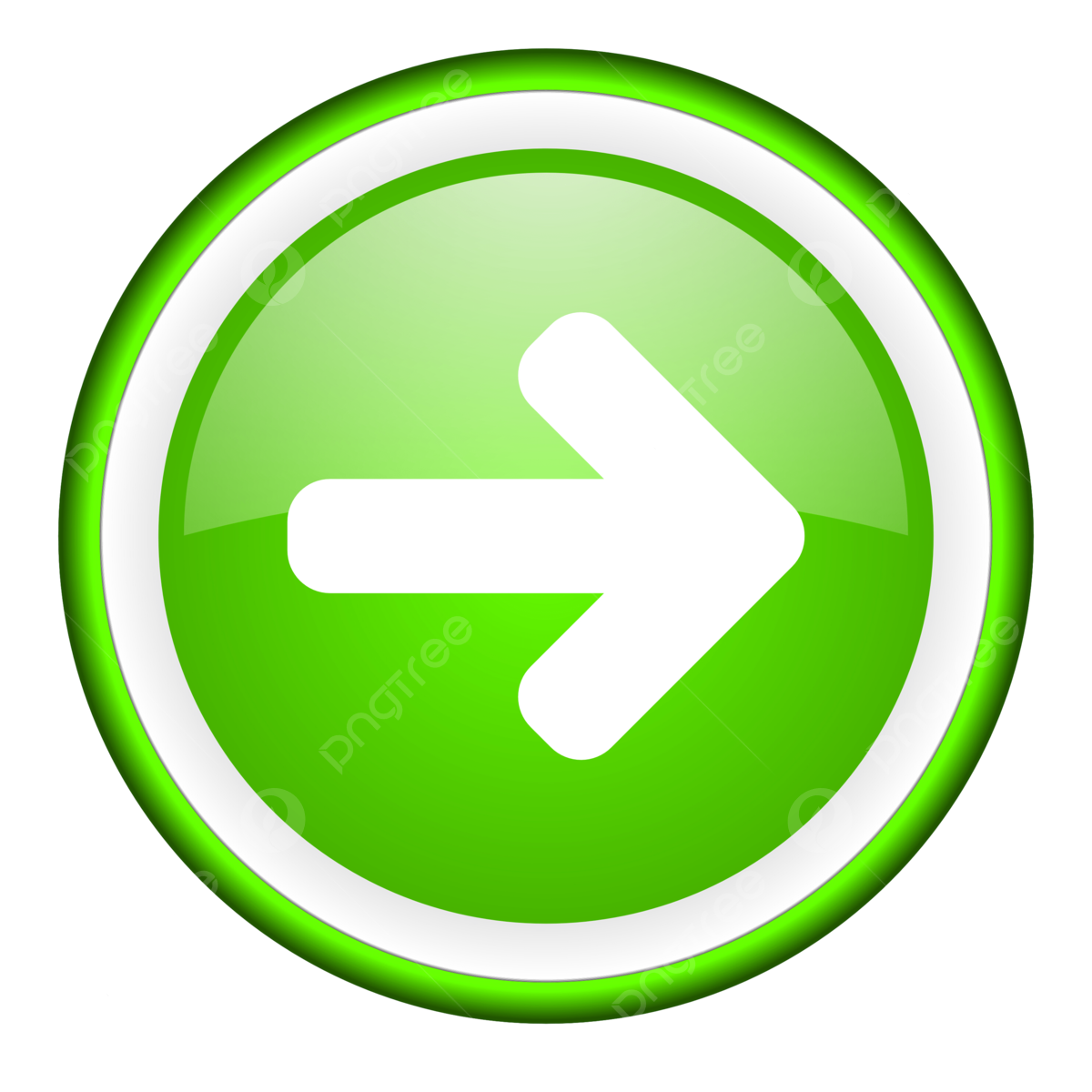 II. CHUYỂN DỊCH CƠ CẤU KINH TẾ THEO HƯỚNG CNH - HĐH
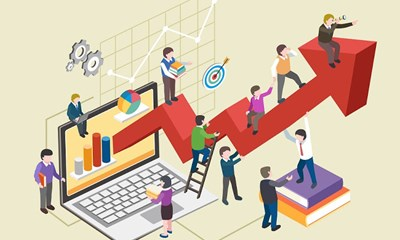 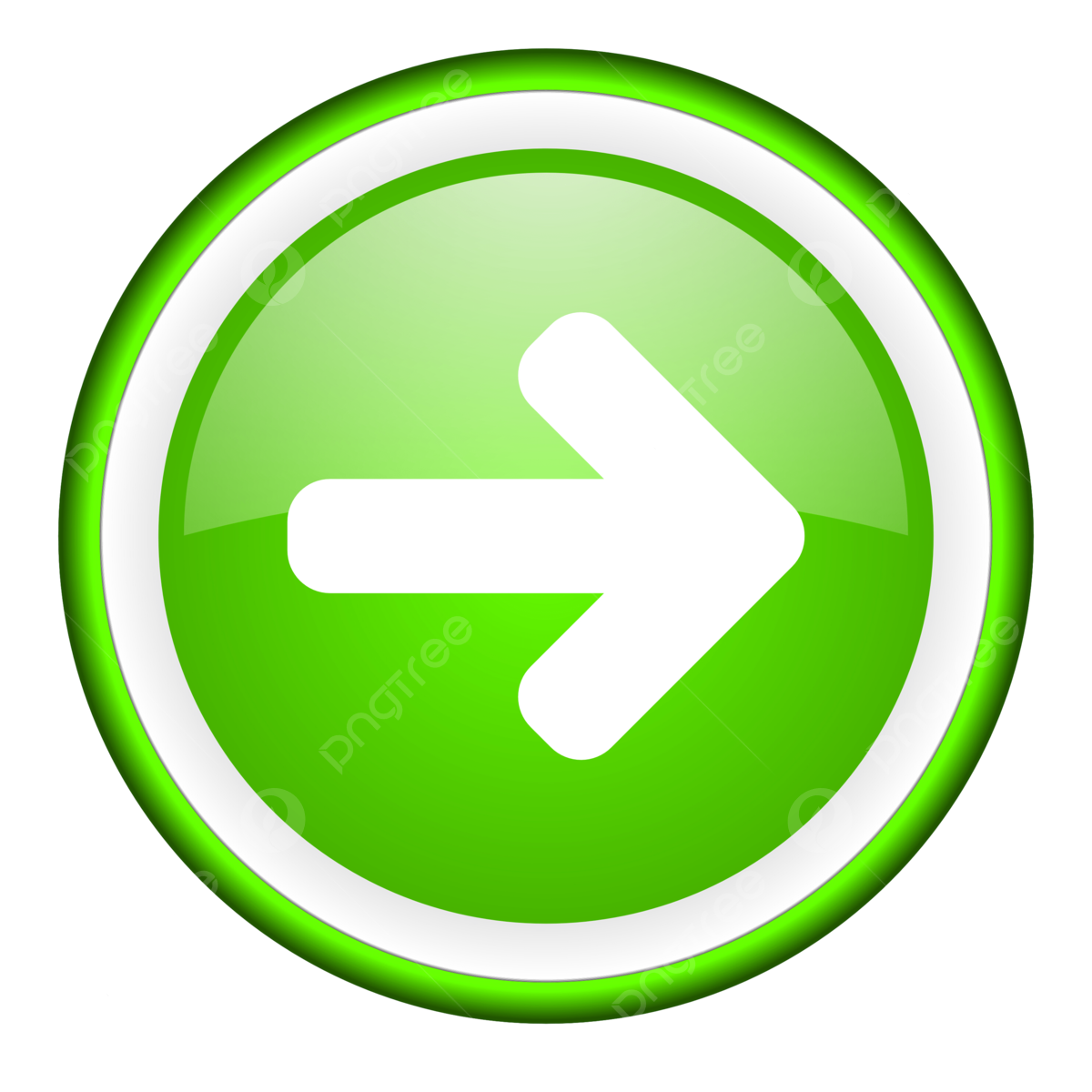 III. CHUYỂN DỊCH CƠ CẤU KINH TẾ THEO NGÀNH, THEO LÃNH THỔ VÀ THEO THÀNH PHẦN KT
Hoạt động 2.1: Tìm hiểu Ý NGHĨA CỦA SỰ CHUYỂN DỊCH CƠ CẤU KINH TẾ
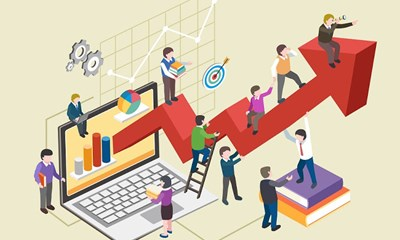 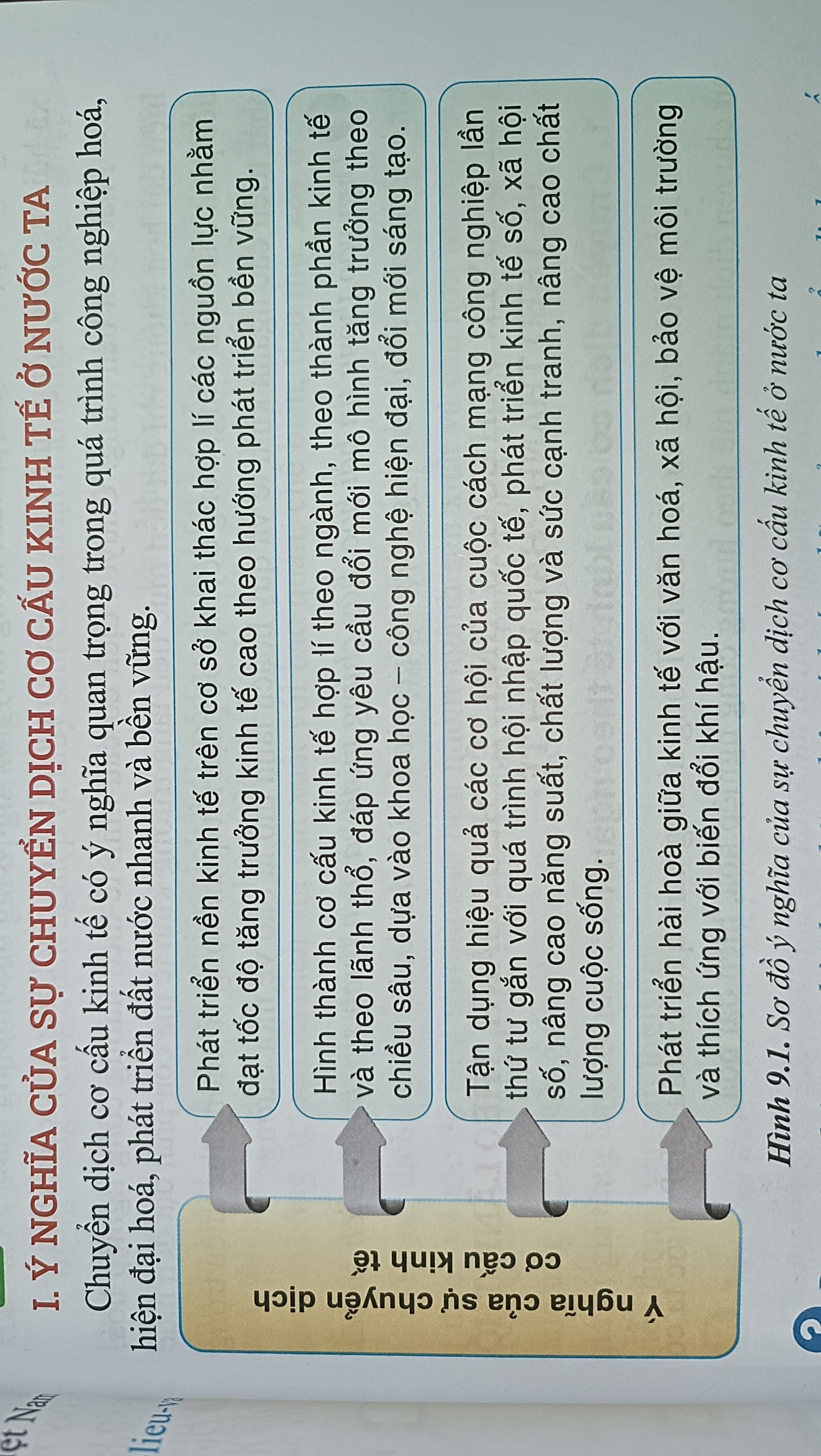 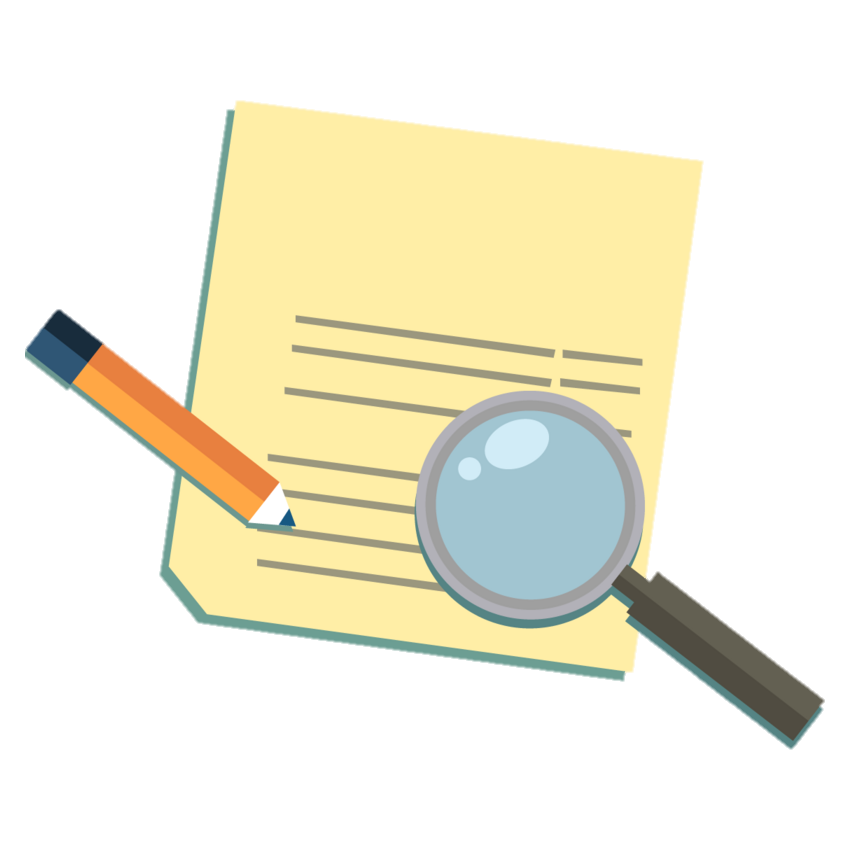 Nhiệm vụ: Đọc mục I SGK, trả lời câu hỏi
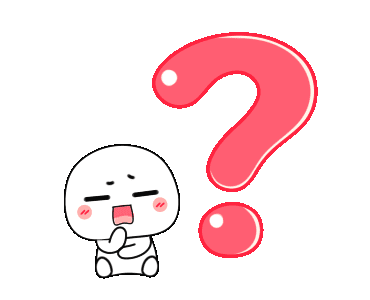 Sự chuyển dịch cơ cấu nền kinh tế có ý nghĩa chiến lược như thế nào?
Hoạt động 2.2: Tìm hiểu CHUYỂN DỊCH CƠ CẤU KINH TẾ THEO HƯỚNG CÔNG NGHIỆP HÓA, HIỆN ĐẠI HÓA.
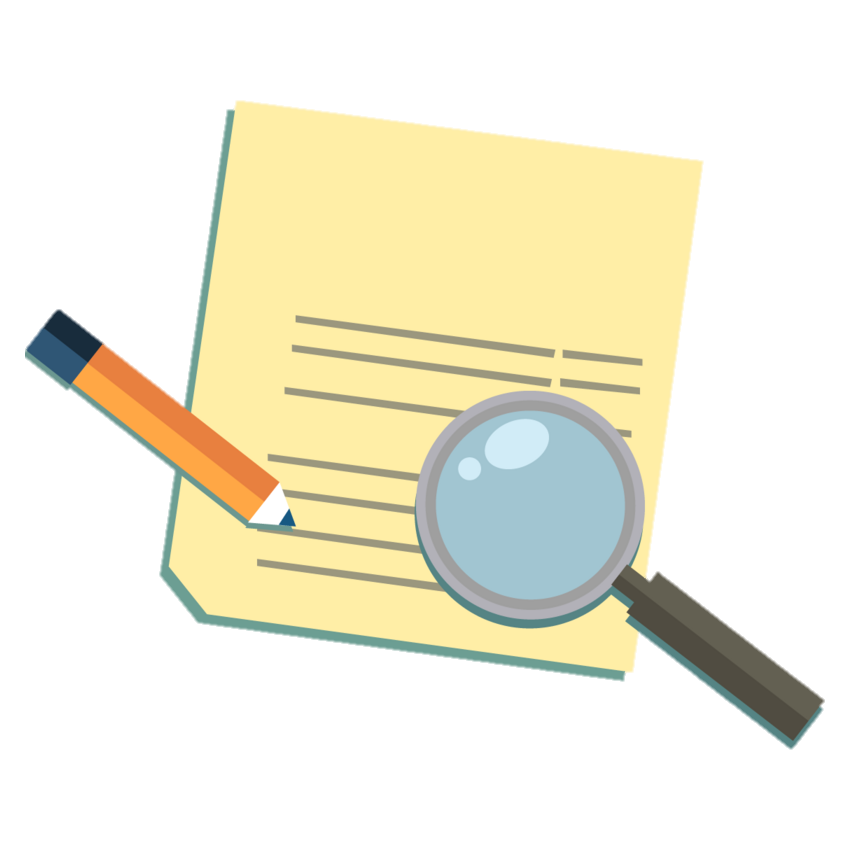 Nhiệm vụ: Thảo luận nhóm 4 thành viên, hoàn thành PHT
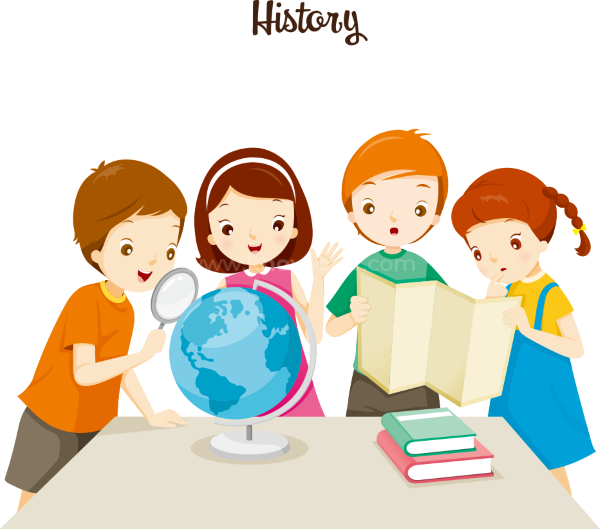 Hoạt động 2.2
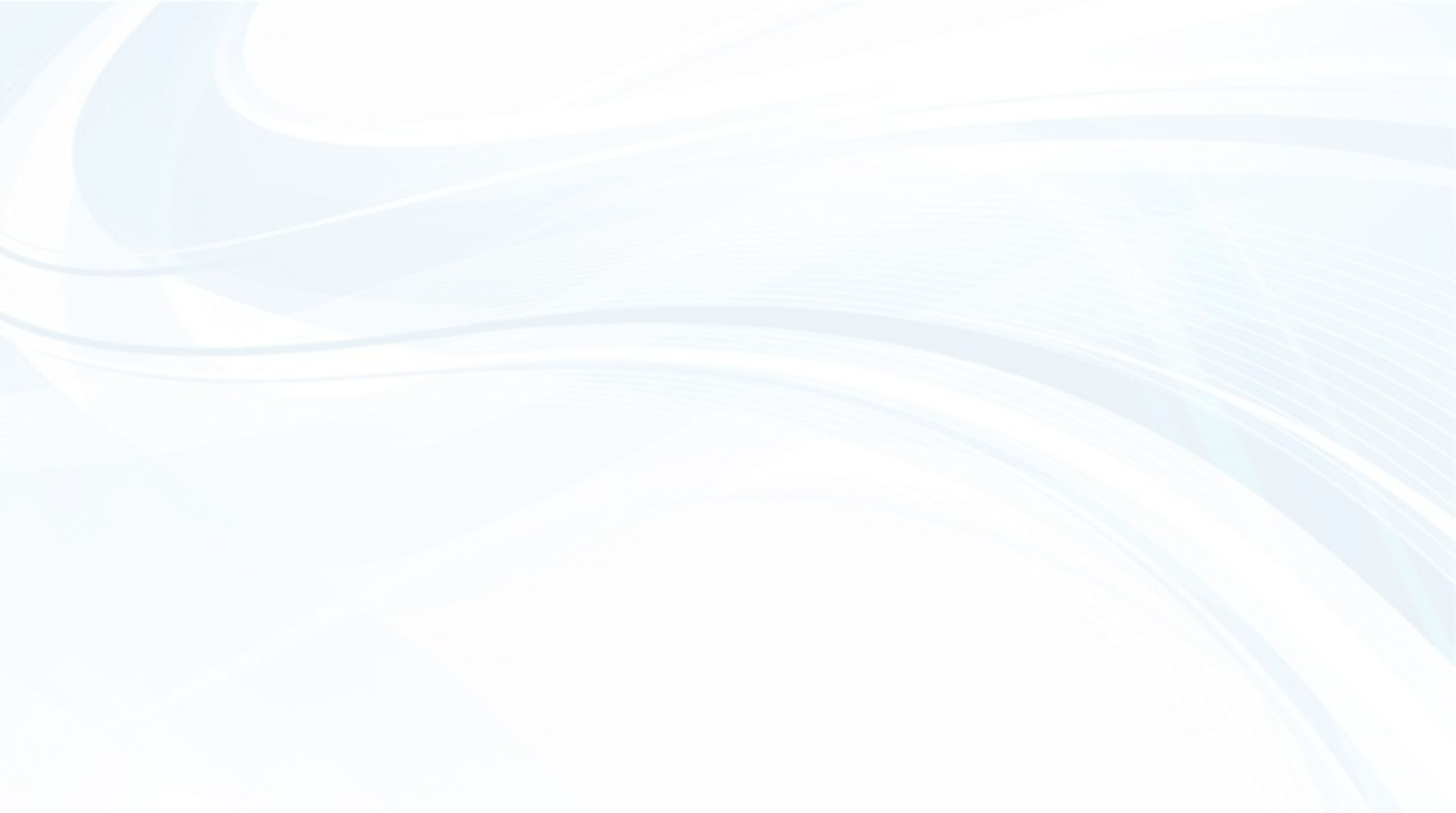 II. Chuyển dịch cơ cấu kinh tế theo hướng công nghiệp hóa, hiện đại hóa
 Chuyển dịch cơ cấu kinh tế theo hướng công nghiệp hóa, hiện đại hóa thể hiện ở các đặc điểm sau:
Cơ cấu ngành kinh tế: khu vực công nghiệp, xây dựng và dịch vụ có vai trò quan trọng; tỉ trọng ngày càng tăng, cơ cấu lao động với lực lượng lao động có kỹ thuật và trình độ cao cũng gia tăng theo.
Cơ cấu thành phần kinh tế: nhiều hình thức sở hữu, nhiều thành phần kinh tế cùng phát triển theo mô hình kinh tế thị trường định hướng xã hội chủ nghĩa.
Cơ cấu lãnh thổ kinh tế: hình thành 6 vùng kinh tế, các vùng kinh tế trọng điểm và vùng kinh tế động lực; xây dựng các khu công nghiệp tập trung, hình thành các vùng chuyên canh sản xuất nông, lâm nghiệp, thủy sản => tạo nên sự chuyển dịch cơ cấu hàng hóa xuất khẩu.
Phát triển bền vững: là các mục tiêu được ưu tiên trong sự chuyển dịch cơ cấu kinh tế theo hướng công nghiệp hóa hiện đại hóa.
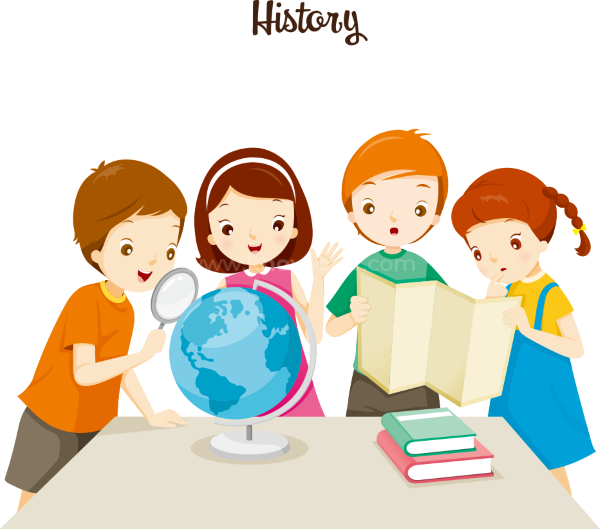 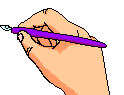 Hoạt động 2.3: Tìm hiểu CHUYỂN DỊCH CƠ CẤU KINH TẾ THEO NGÀNH, 
THEO LÃNH THỔ VÀ THEO THÀNH PHẦN KINH TẾ
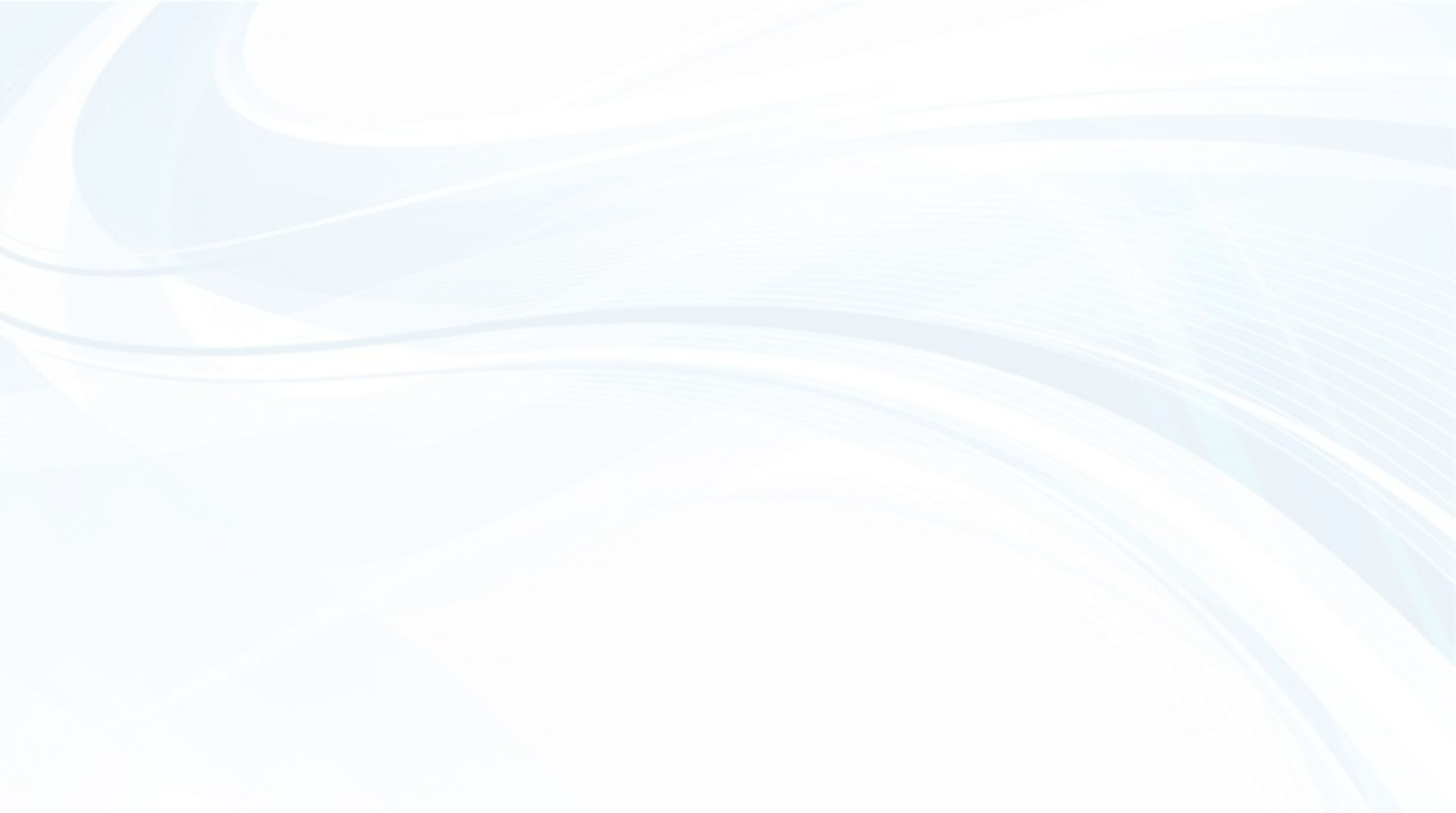 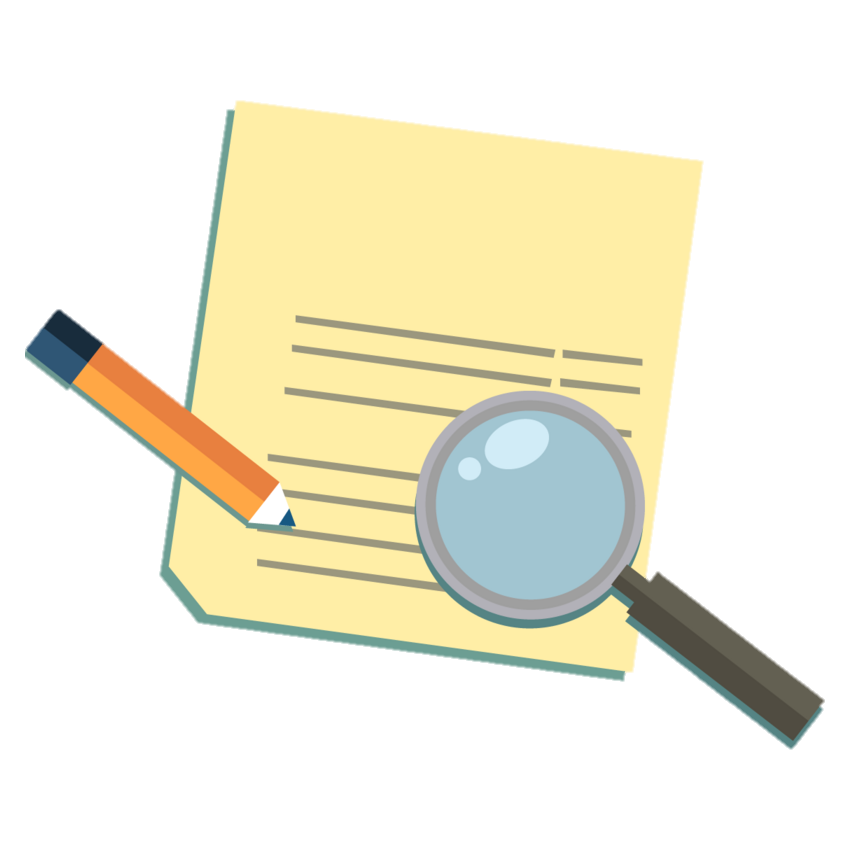 Nhiệm vụ 1: Thảo luận nhóm 4 thành viên, hoàn thành PHT
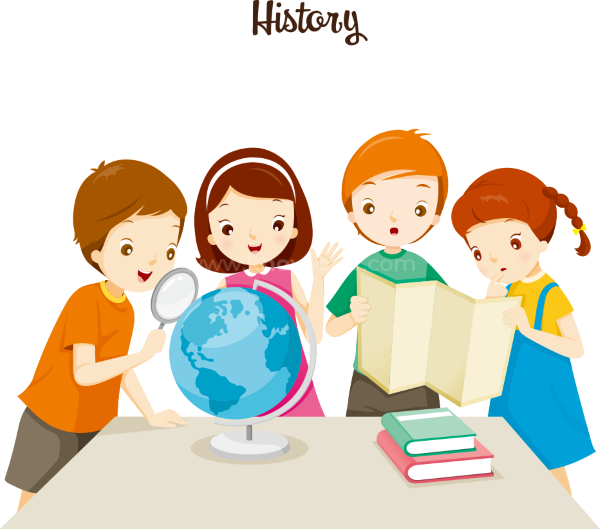 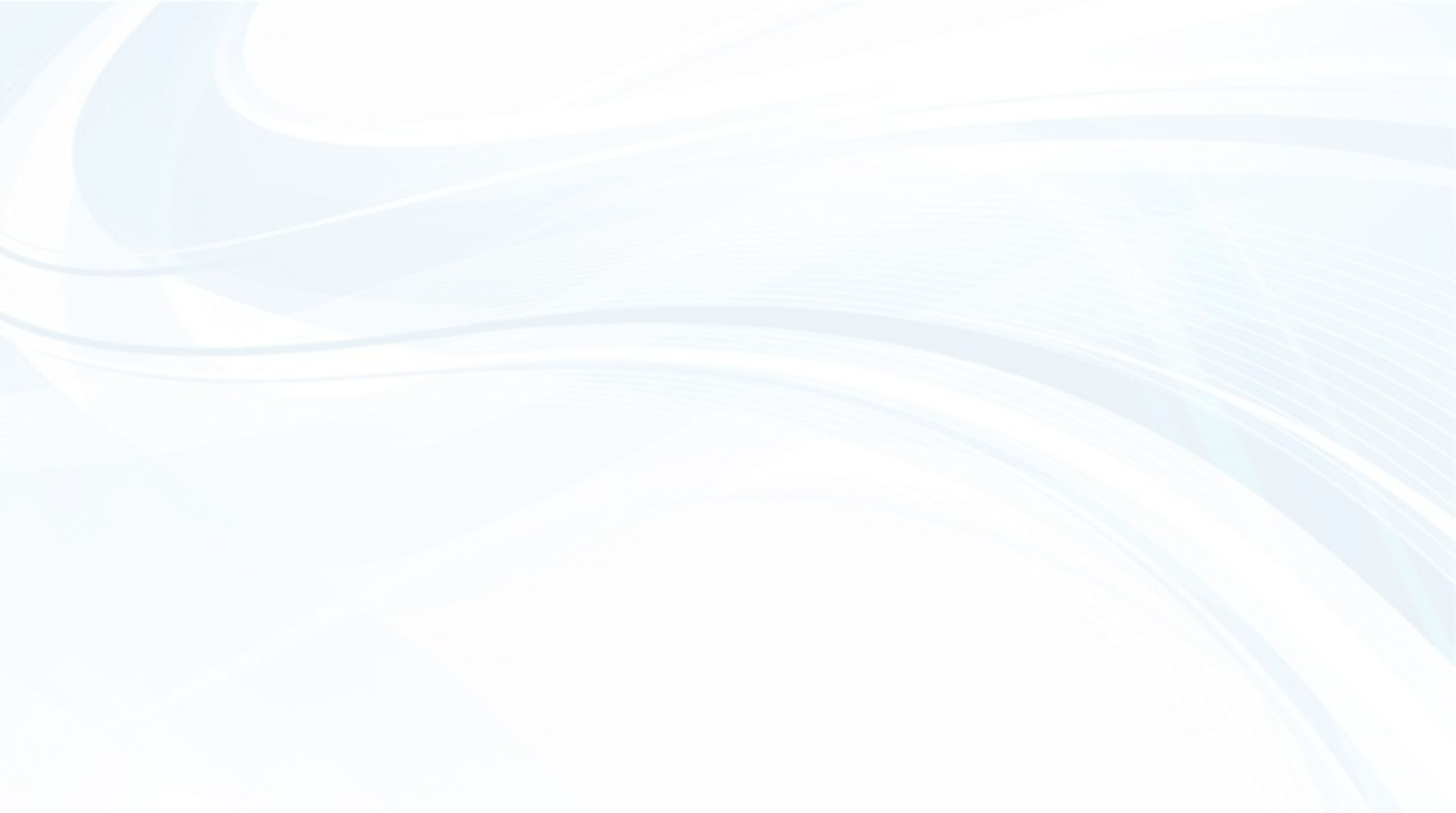 Hoạt động 2.3: Tìm hiểu CHUYỂN DỊCH CƠ CẤU KINH TẾ THEO NGÀNH, 
THEO LÃNH THỔ VÀ THEO THÀNH PHẦN KINH TẾ
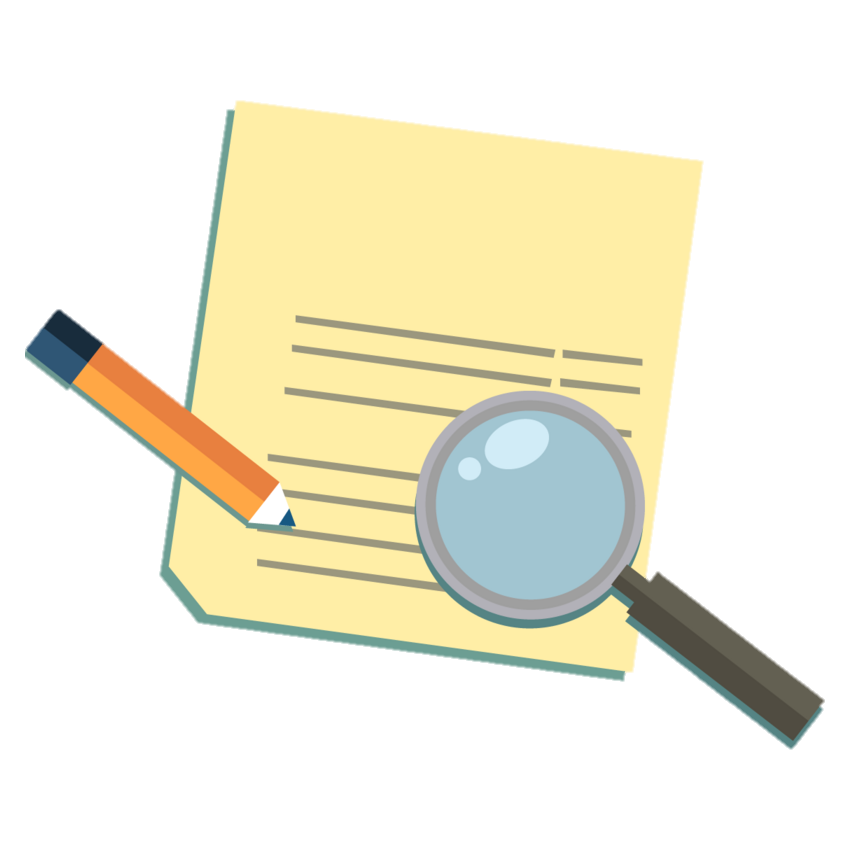 Nhiệm vụ 1: Thảo luận nhóm 4 thành viên, hoàn thành PHT
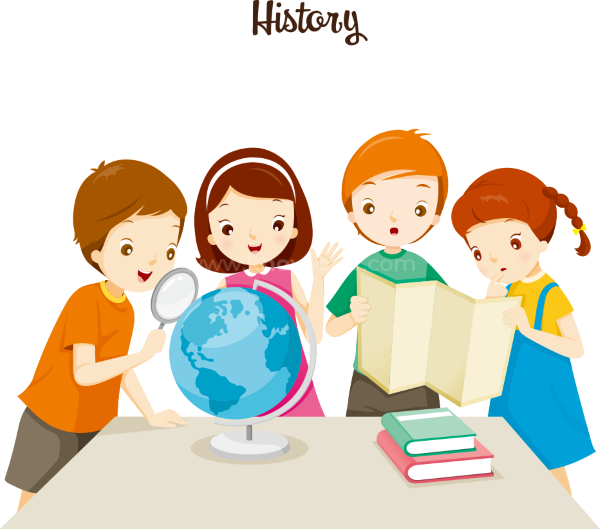 2. Chuyển dịch cơ cấu kinh tế theo ngành, theo thành phần kinh tế và theo lãnh thổ
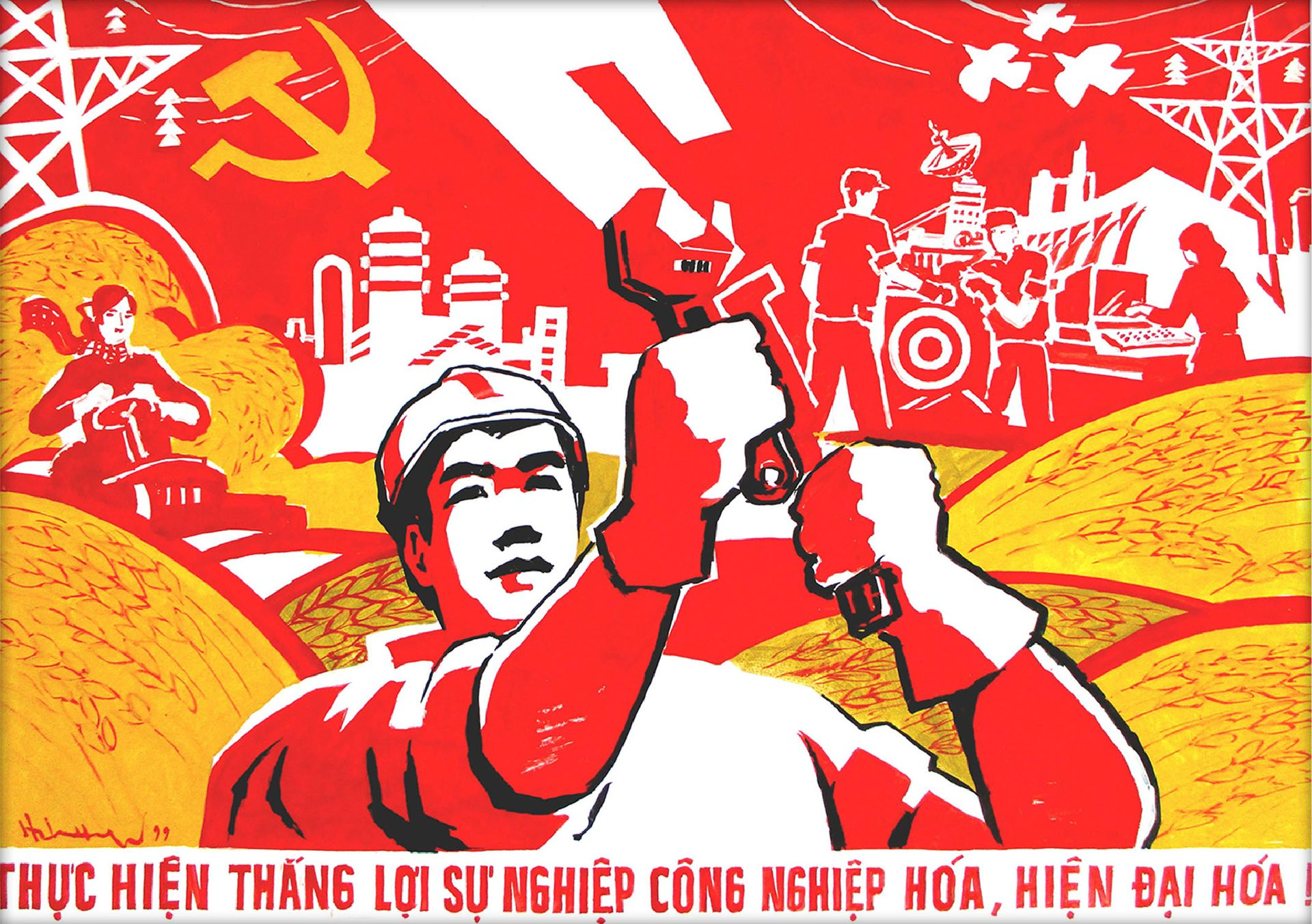 a) Chuyển dịch cơ cấu KT theo ngành
Hướng chuyển dịch chung
Xu hướng chuyển dịch chung:
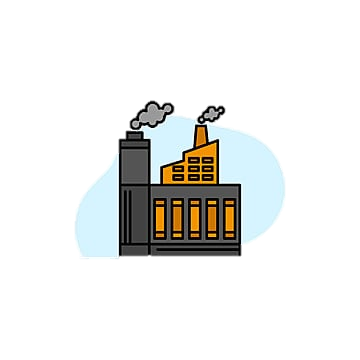 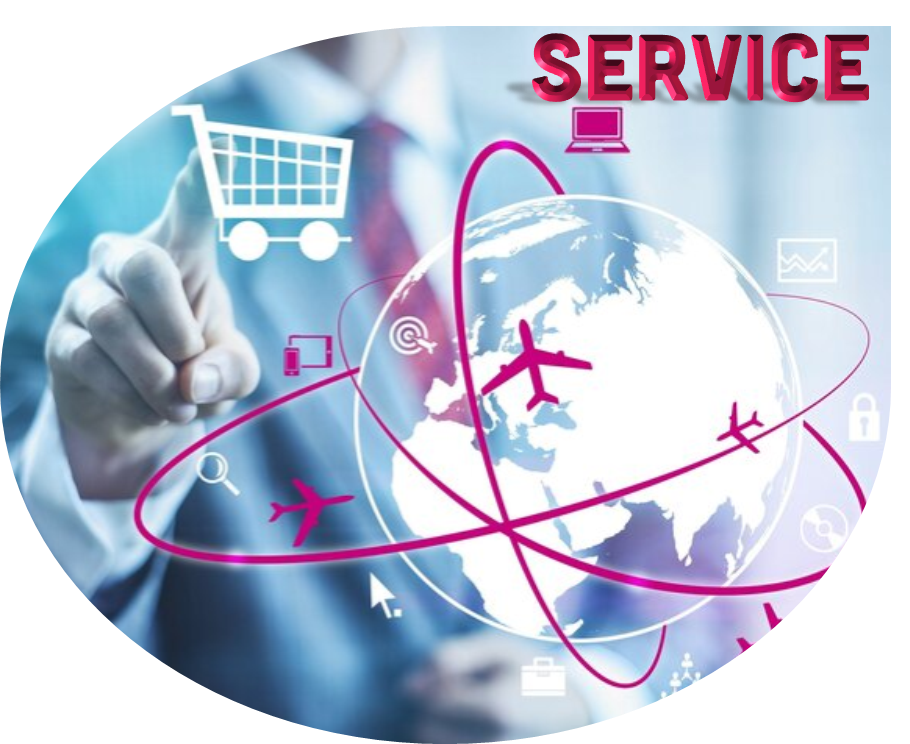 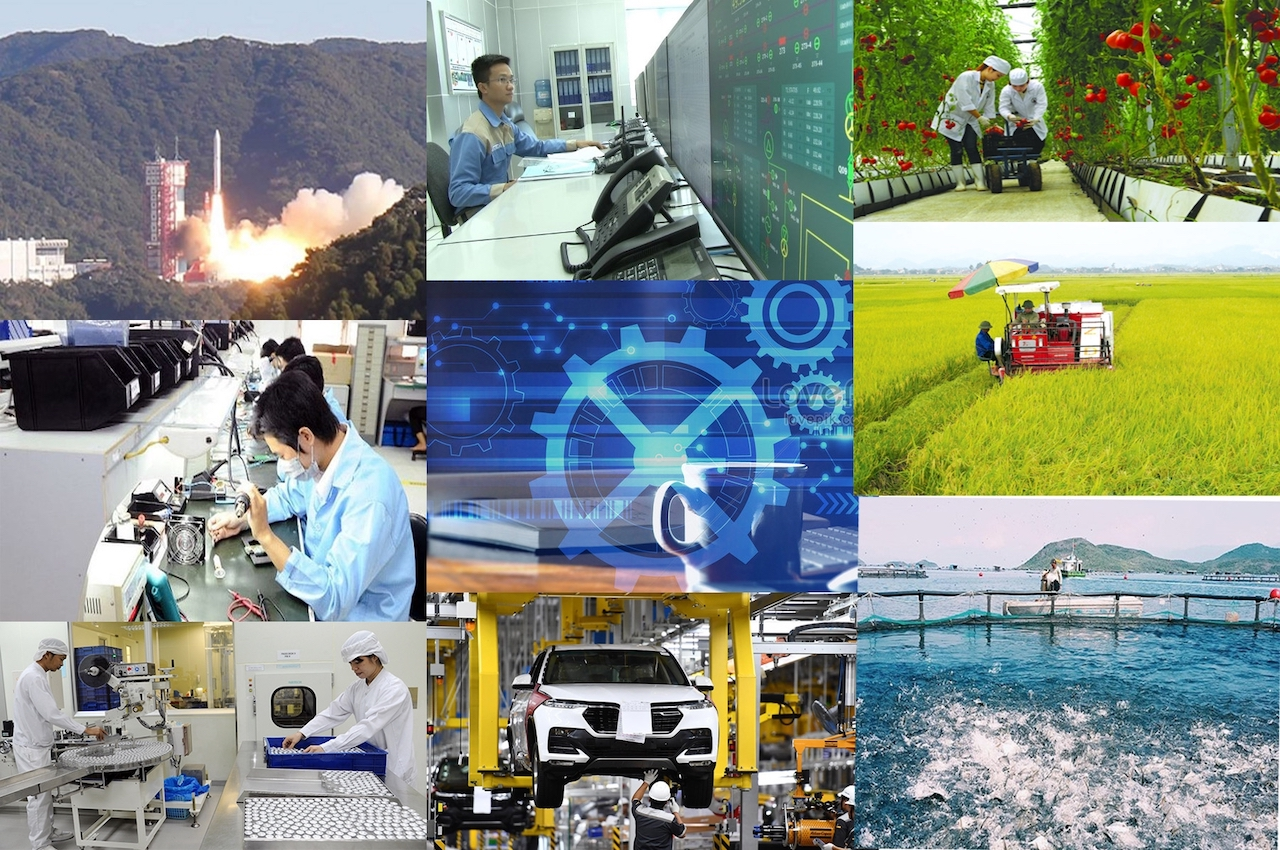 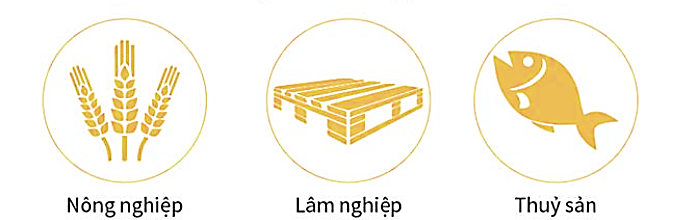 Chuyển dịch trong nội bộ ngành:
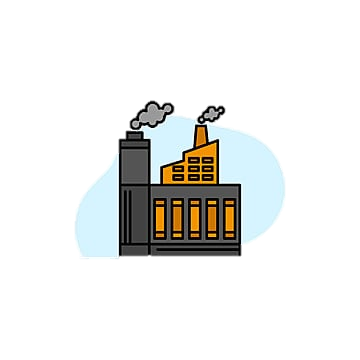 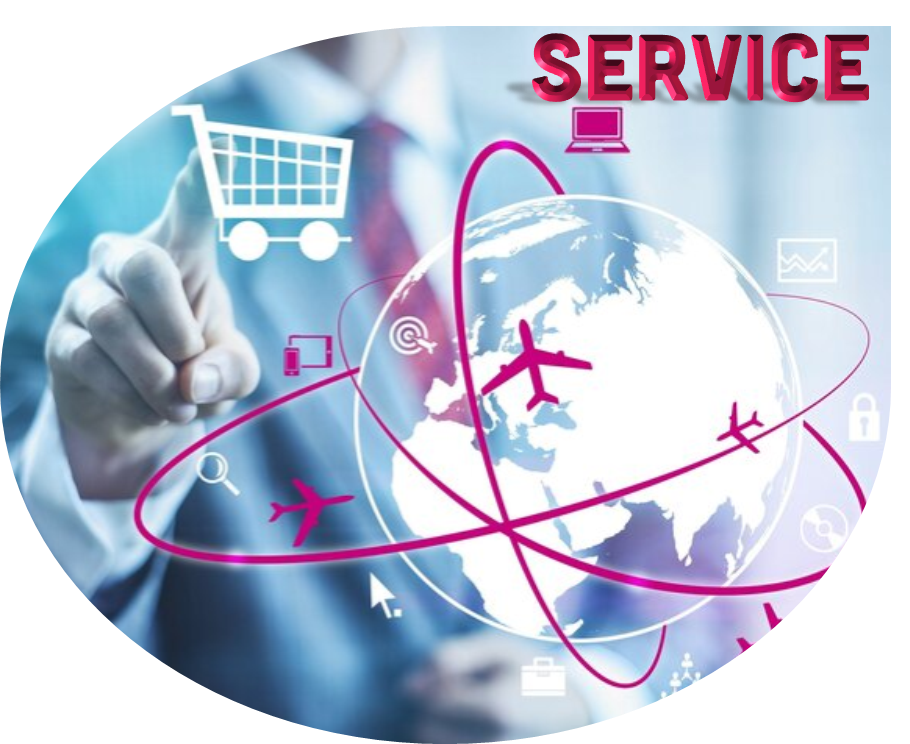 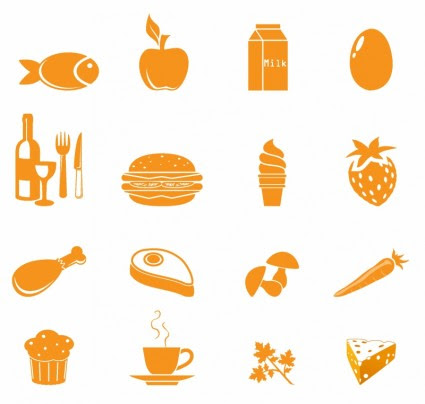 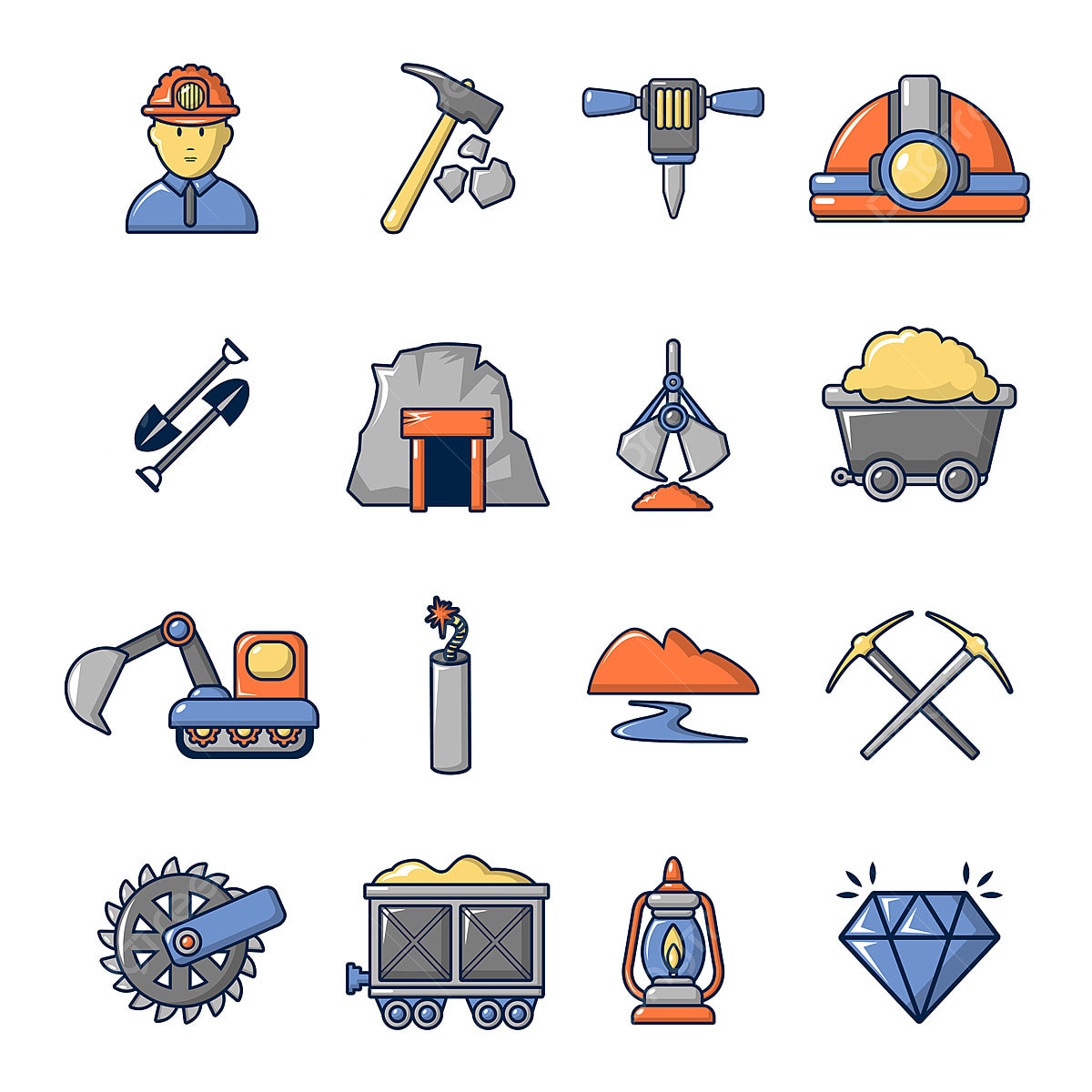 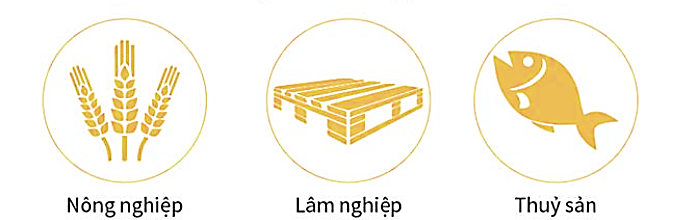 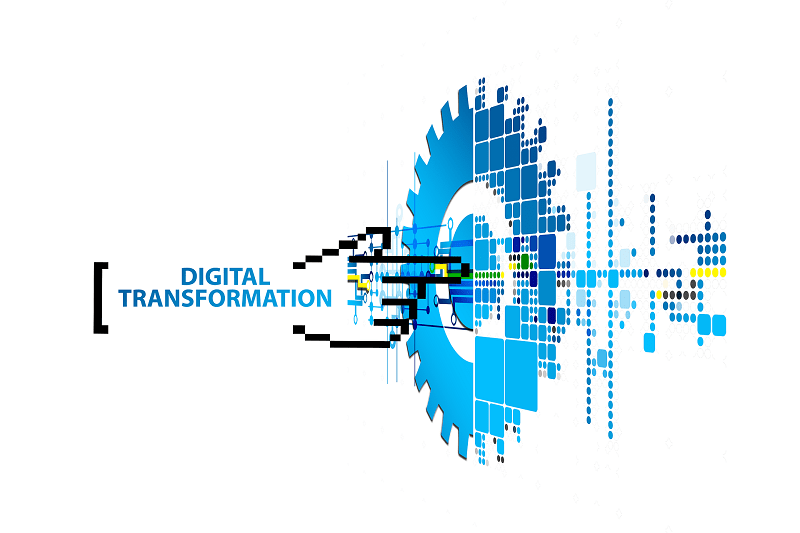 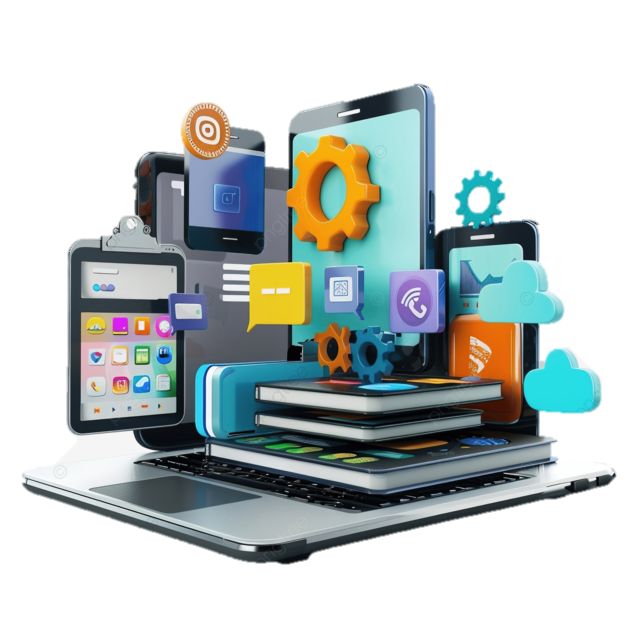 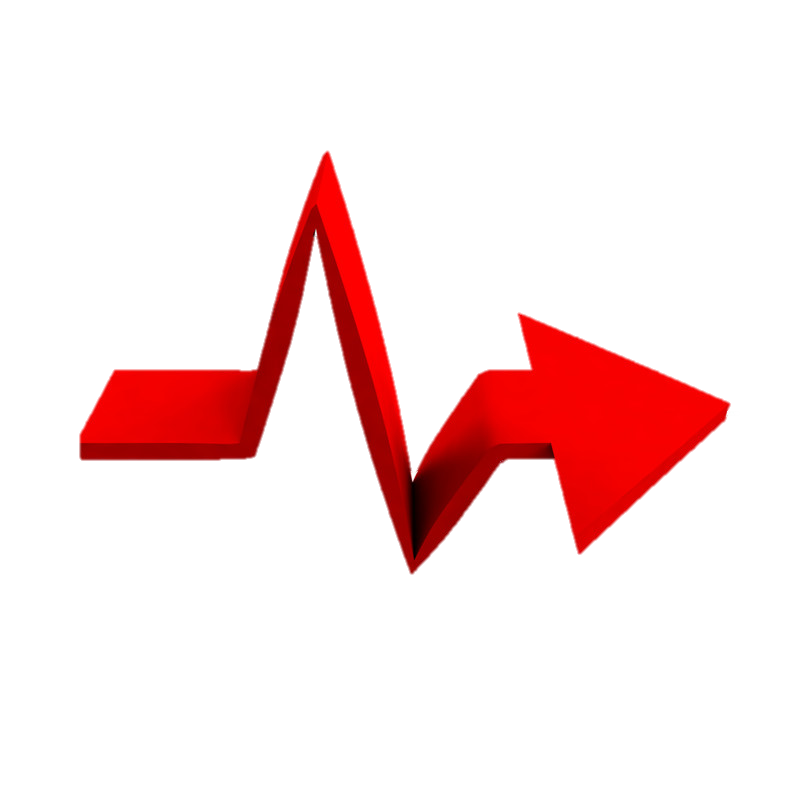 [Speaker Notes: Các thành viên của nhóm (theo nhiệm vụ 1) đọc nhanh mục II.2.c, trả lời các câu hỏi của GV theo thể thức dây chuyền, các câu hỏi sẽ có cùng lúc nhiều đáp án, mỗi thành viên của nhóm được chỉ định sẽ chỉ nêu 1 đáp án, học sinh trả lời sau loại trừ để không trả lời trùng lại đáp án của bạn ở trước đó cho đến khi các đáp án được nêu ra đầy đủ hoặc đáp ứng yêu cầu, tính điểm cho nhóm trong nhiệm vụ này. GV đọc câu hỏi, chỉ định học sinh trả lời nhanh, ai trả lời chính xác được tích điểm cộng, sai sẽ mất lượt.]
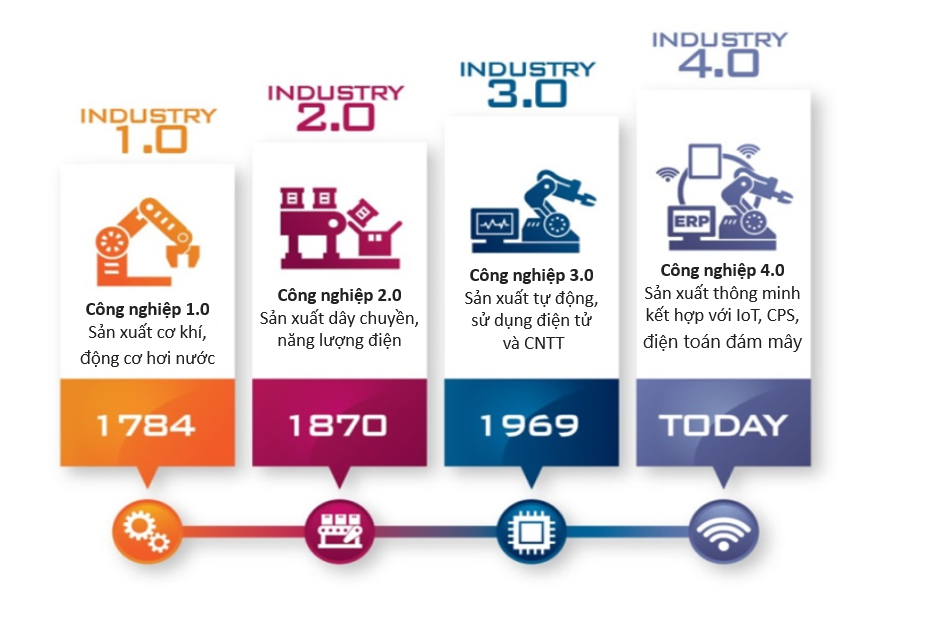 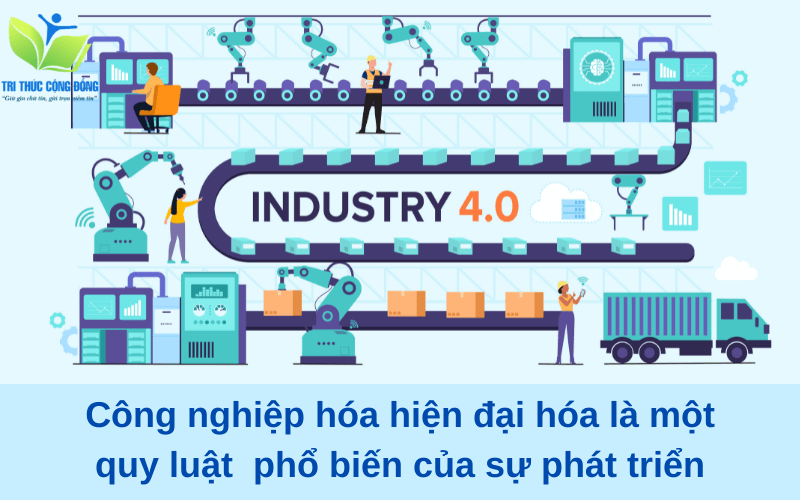 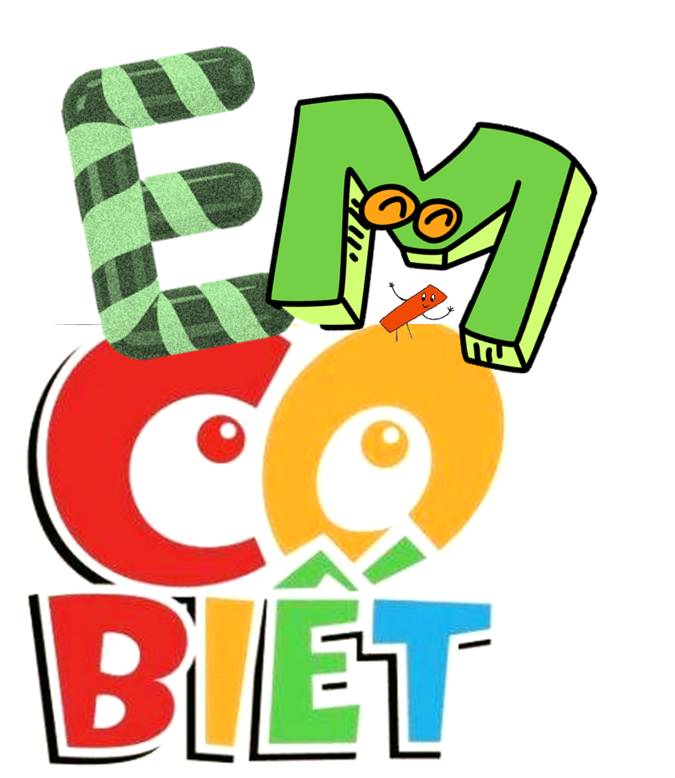 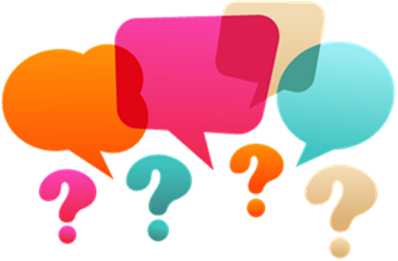 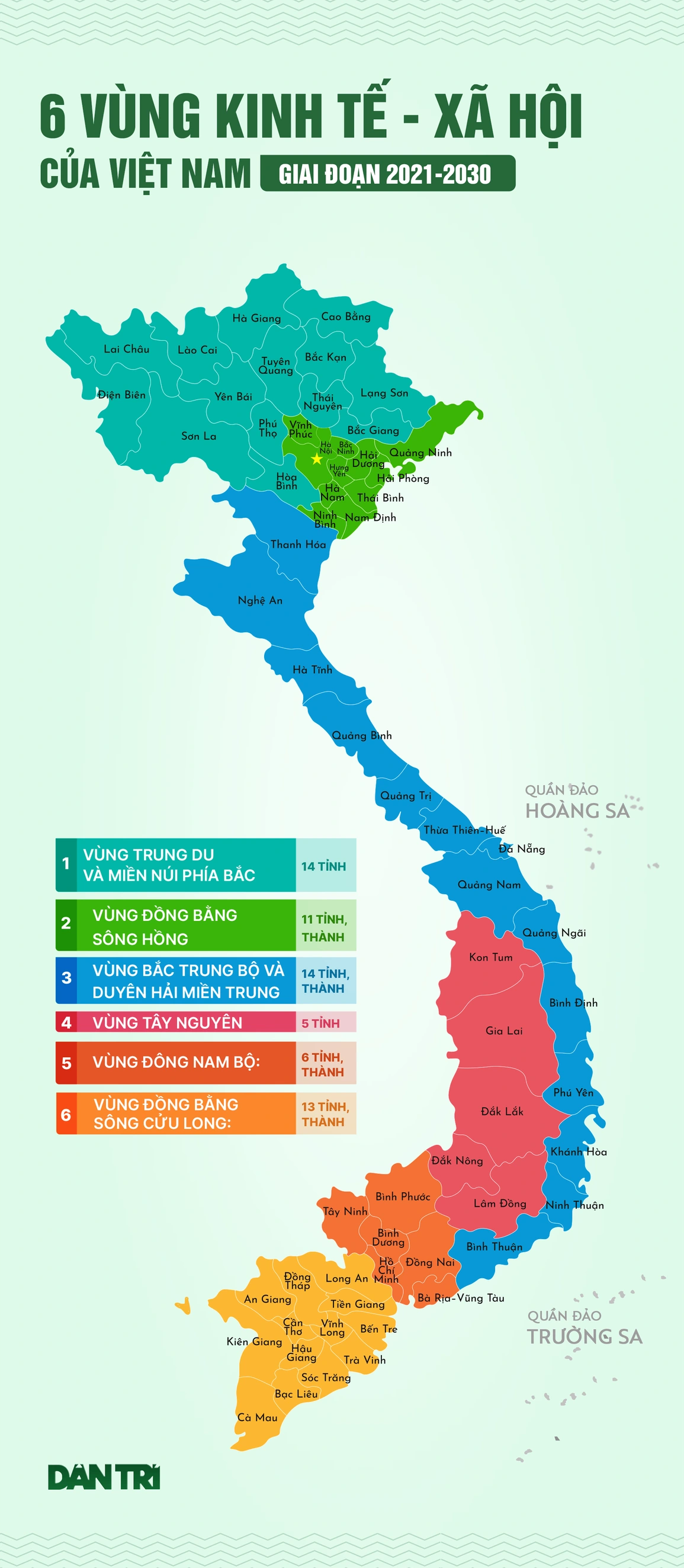 Hoạt động 2.3: Tìm hiểu CHUYỂN DỊCH CƠ CẤU KINH TẾ THEO NGÀNH, 
THEO THÀNH PHẦN KINH TẾ VÀ THEO LÃNH THỔ
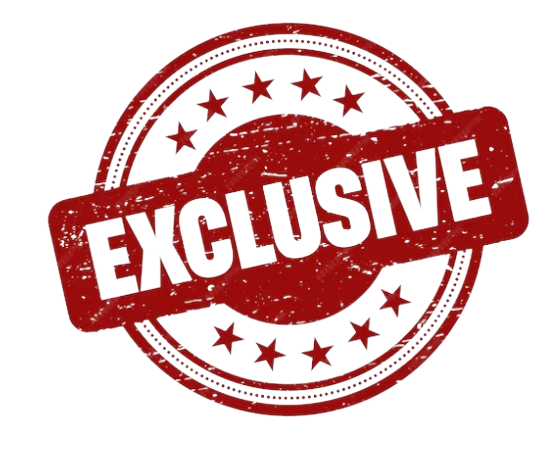 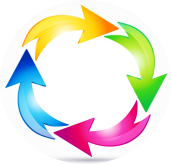 Nhiệm vụ 2: Hoạt động nhóm, trả lời theo kiểu DÂY CHUYỀN và LOẠI TRỪ dần đáp án cho các câu hỏi.
https://www.kizuna.vn/vi/tin-tuc/danh-sach-tiem-nang-khu-cong-nghiep-viet-nam-833
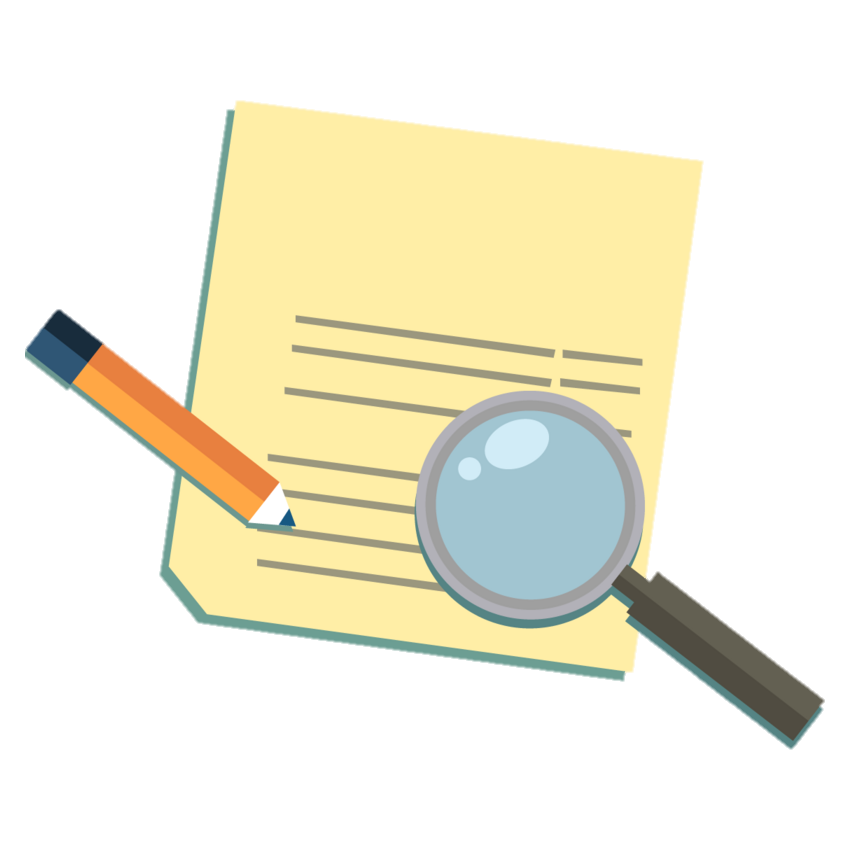 1. Kể tên các vùng kinh tế - xã hội của nước ta.
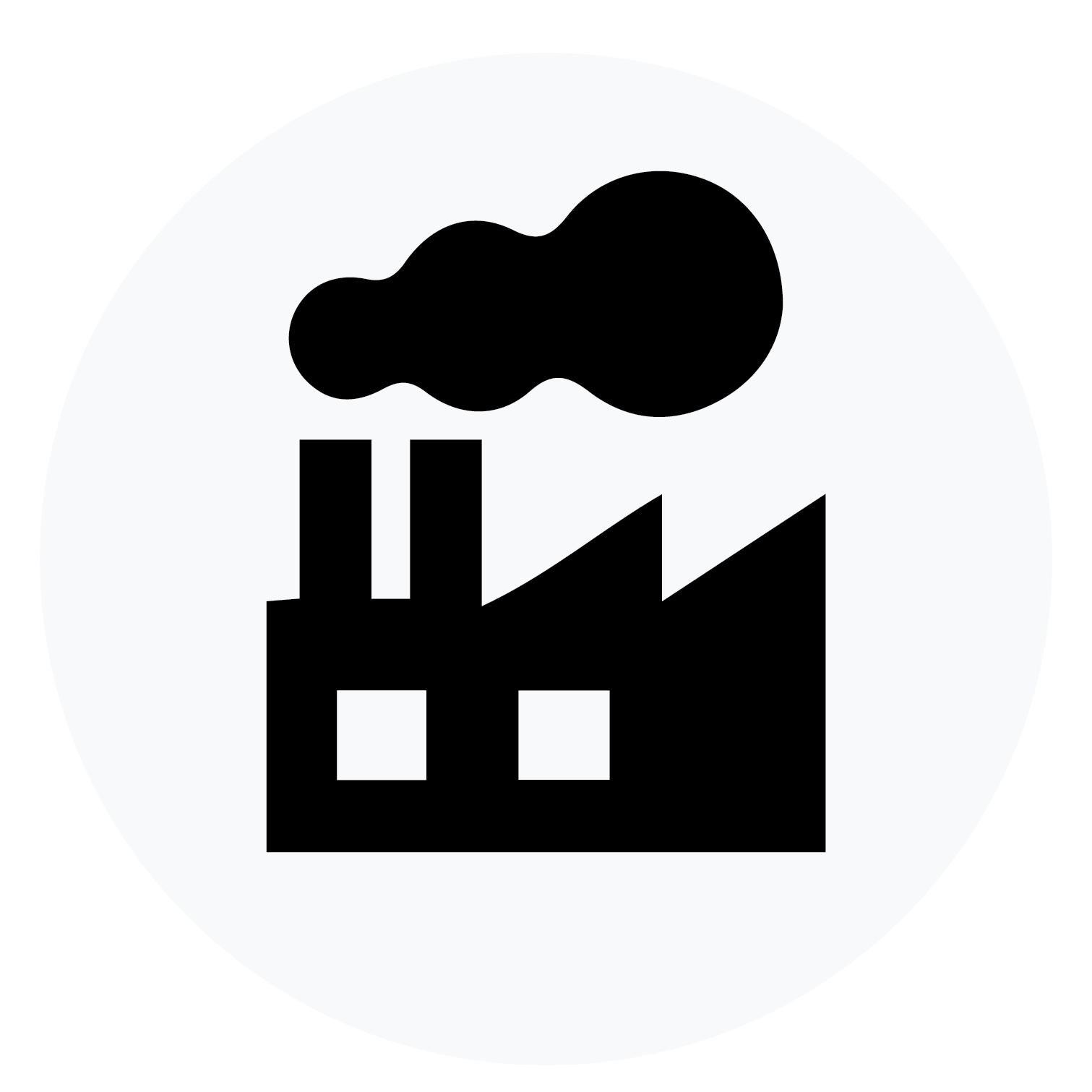 2. Kể tên các khu công nghiệp ở địa phương em.
3. Kể tên các vùng chuyên canh, các vùng sản xuất nông nghiệp tập trung, các trang trại mà em biết.
4. Top 7 trung tâm công nghiệp lớn nhất nước ta hiện nay là những trung tâm nào?
5. ĐBSH và ĐBSCL chuyên canh lương thực – thực phẩm, Tây Nguyên và Đông Nam Bộ chuyên trồng cây lâu năm, BTB và DH miền Trung phát mạnh kinh tế biển,... các đặc điểm này nói lên điều gì?
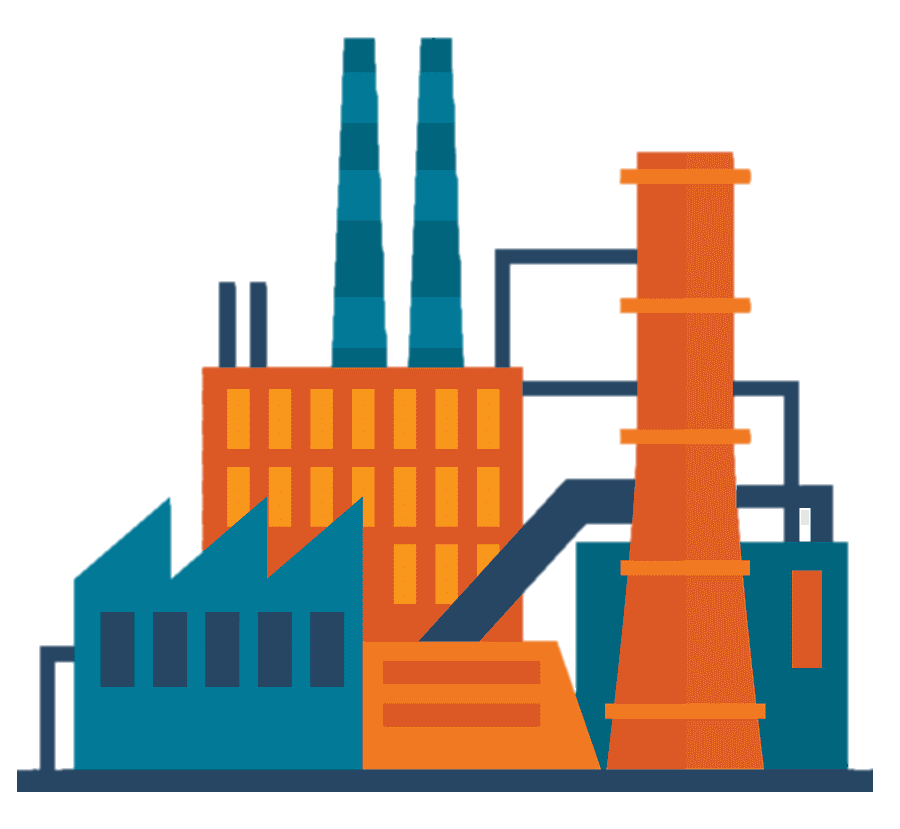 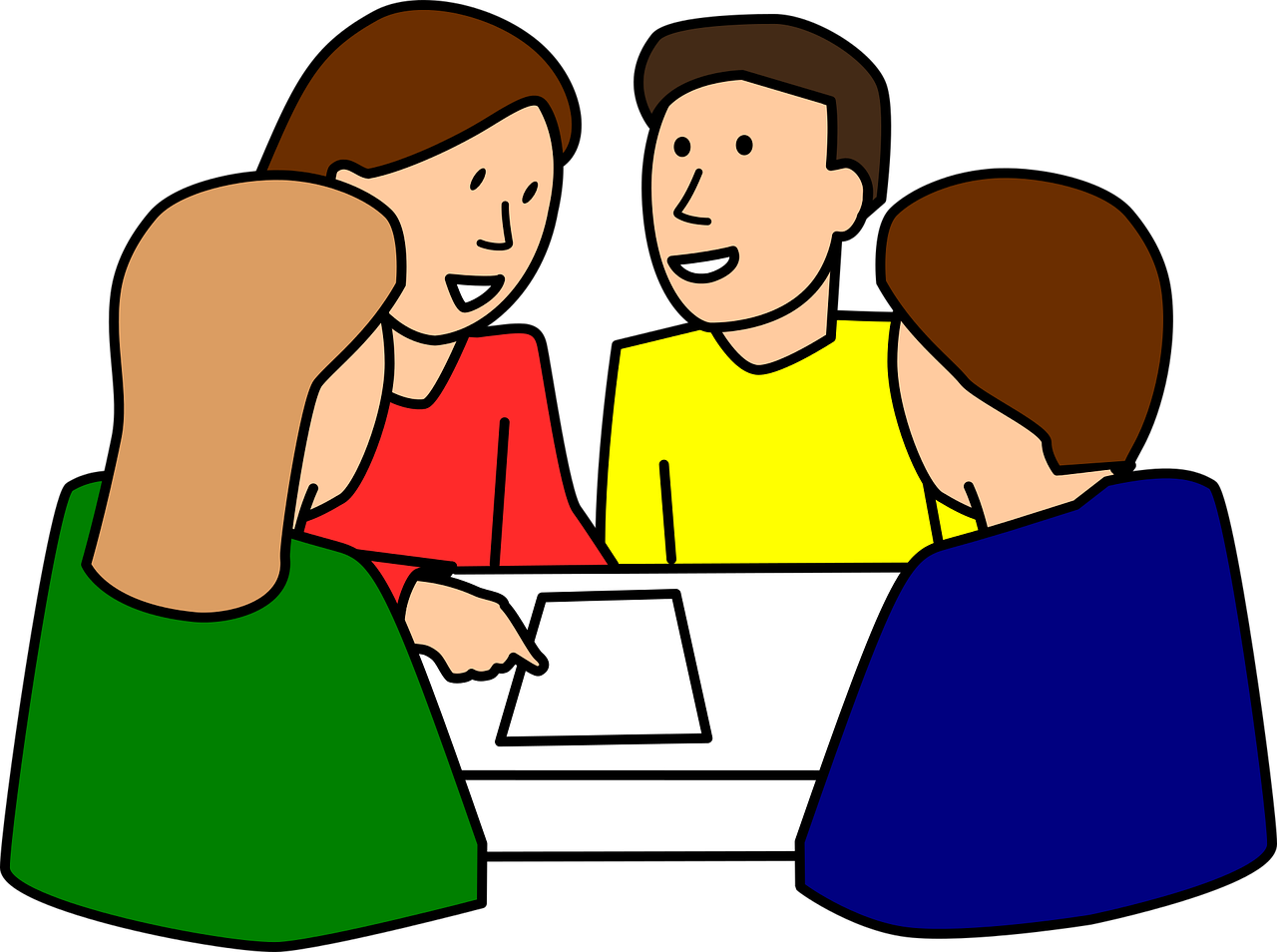 [Speaker Notes: Các thành viên của nhóm (theo nhiệm vụ 1) đọc nhanh mục II.2.c, trả lời các câu hỏi của GV theo thể thức dây chuyền, các câu hỏi sẽ có cùng lúc nhiều đáp án, mỗi thành viên của nhóm được chỉ định sẽ chỉ nêu 1 đáp án, học sinh trả lời sau loại trừ để không trả lời trùng lại đáp án của bạn ở trước đó cho đến khi các đáp án được nêu ra đầy đủ hoặc đáp ứng yêu cầu, tính điểm cho nhóm trong nhiệm vụ này. GV đọc câu hỏi, chỉ định học sinh trả lời nhanh, ai trả lời chính xác được tích điểm cộng, sai sẽ mất lượt.]
2. Chuyển dịch cơ cấu kinh tế theo ngành, theo lãnh thổ và thành phần kinh tế
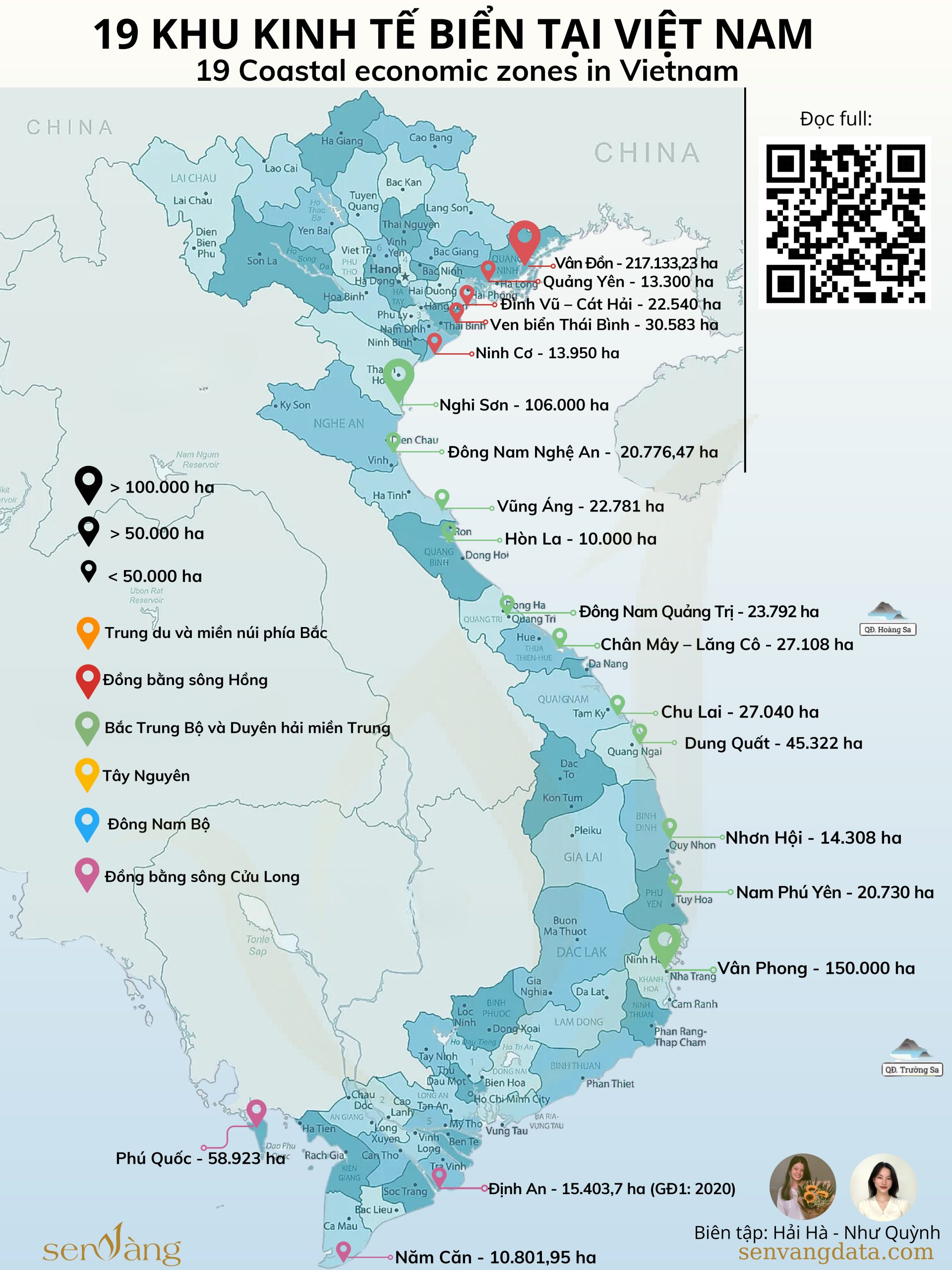 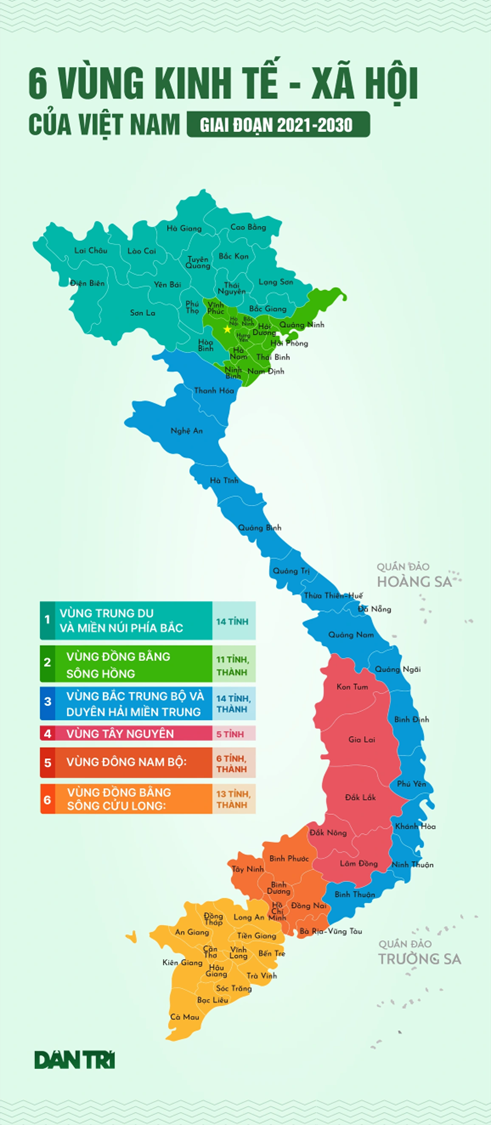 Chuyển dịch trong nội bộ ngành:
b) Chuyển dịch cơ cấu KT  theo lãnh thổ
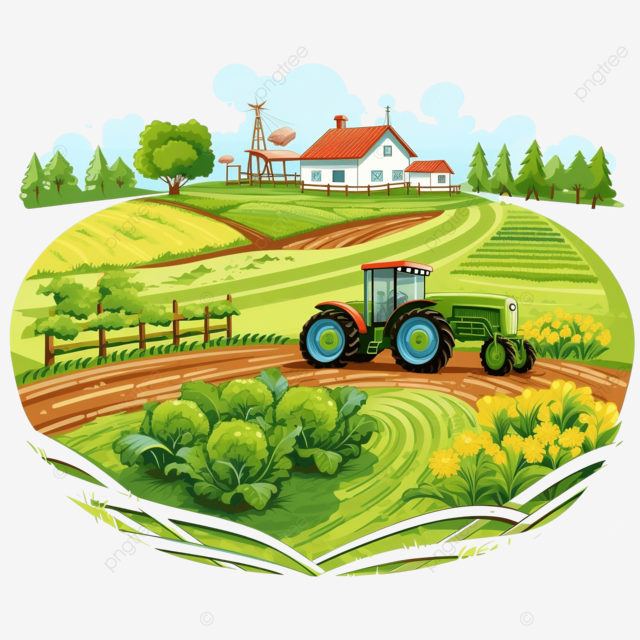 Xu hướng chuyển dịch chung:
Diễn ra đồng thời với sự chuyển dịch cơ cấu ngành và cơ cấu thành phần.
6
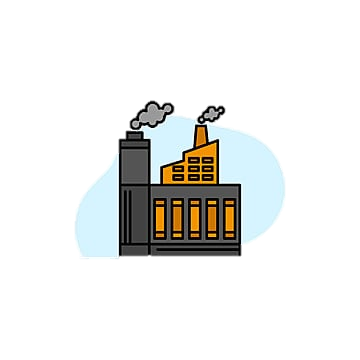 Vùng kinh tế - xã hội
19
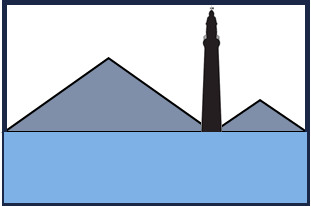 Khu kinh tế ven biển
30
Hình thành các vùng chuyên canh, SX tập trung, trang trại CN cao,…
Hình thành các khu CN, khu chế xuất, khu công nghệ cao,…
Mở rộng mạng lưới, phát triển hiện đại
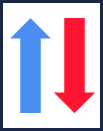 Khu kinh tế cửa khẩu
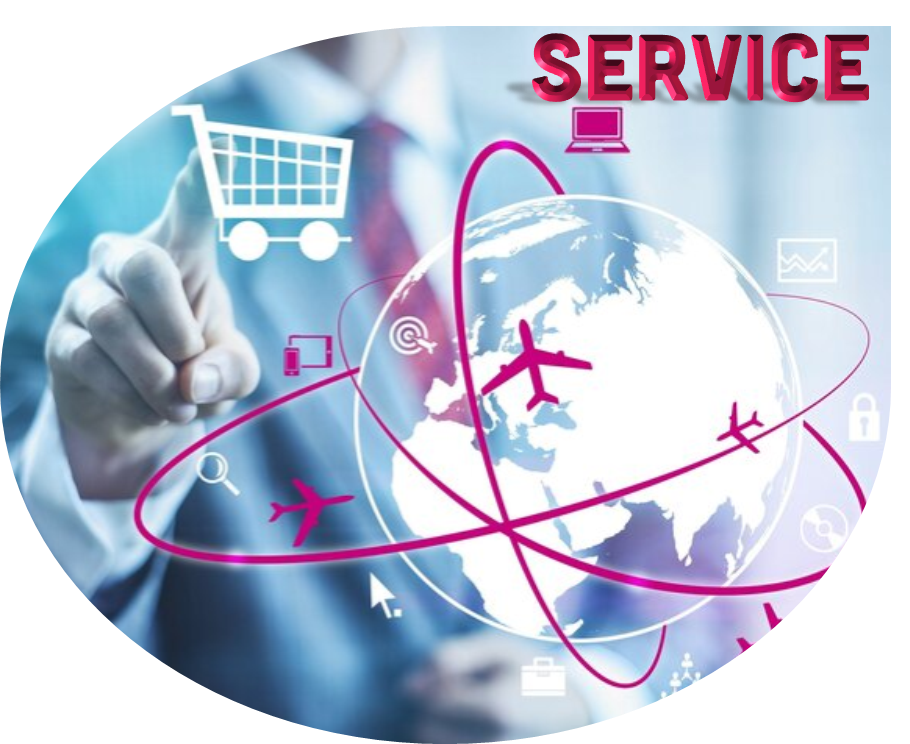 [Speaker Notes: Các thành viên của nhóm (theo nhiệm vụ 1) đọc nhanh mục II.2.c, trả lời các câu hỏi của GV theo thể thức dây chuyền, các câu hỏi sẽ có cùng lúc nhiều đáp án, mỗi thành viên của nhóm được chỉ định sẽ chỉ nêu 1 đáp án, học sinh trả lời sau loại trừ để không trả lời trùng lại đáp án của bạn ở trước đó cho đến khi các đáp án được nêu ra đầy đủ hoặc đáp ứng yêu cầu, tính điểm cho nhóm trong nhiệm vụ này. GV đọc câu hỏi, chỉ định học sinh trả lời nhanh, ai trả lời chính xác được tích điểm cộng, sai sẽ mất lượt.]
Hoạt động 2.3: Tìm hiểu CHUYỂN DỊCH CƠ CẤU KINH TẾ THEO NGÀNH, 
THEO THÀNH PHẦN KINH TẾ VÀ THEO LÃNH THỔ
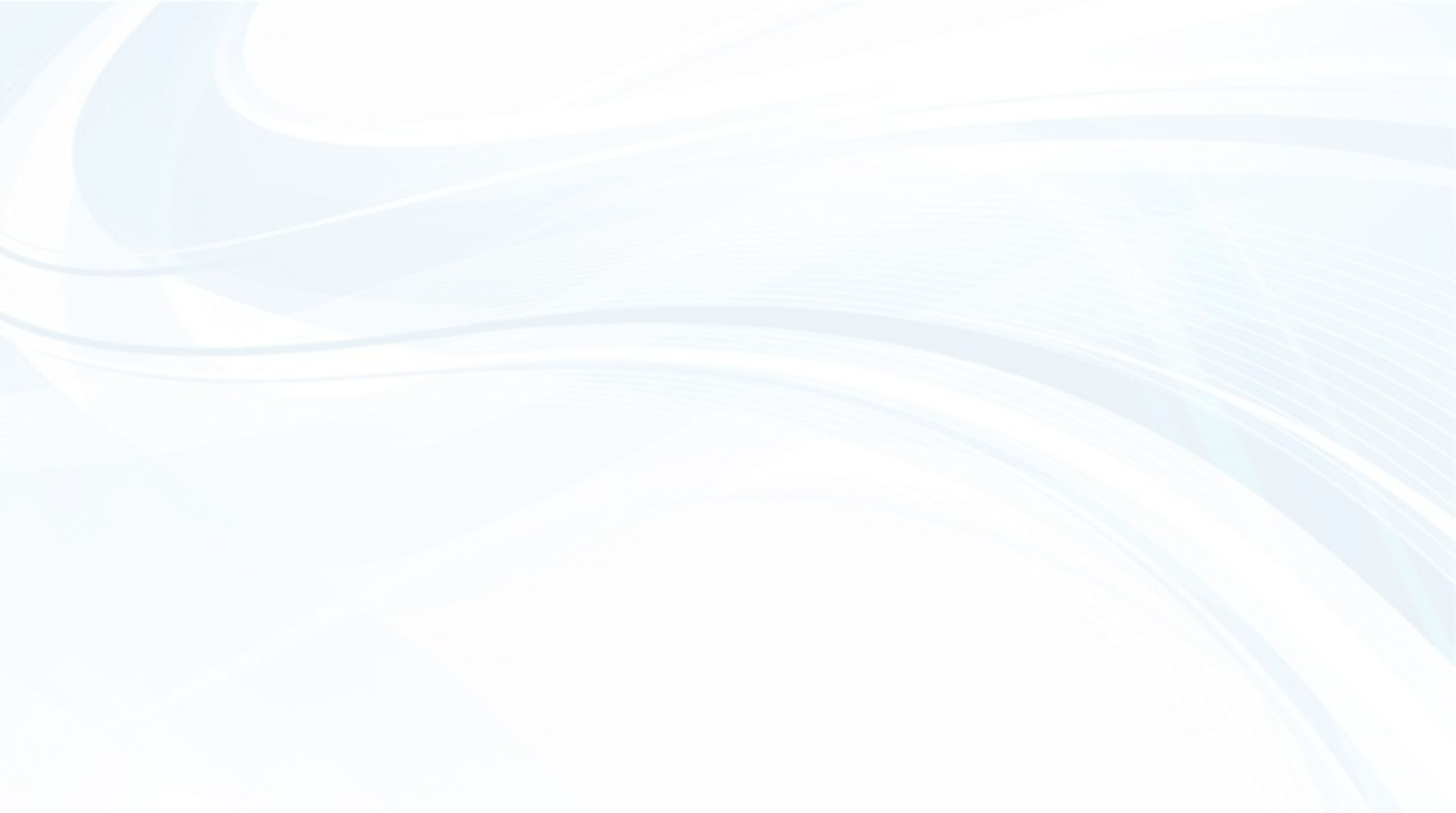 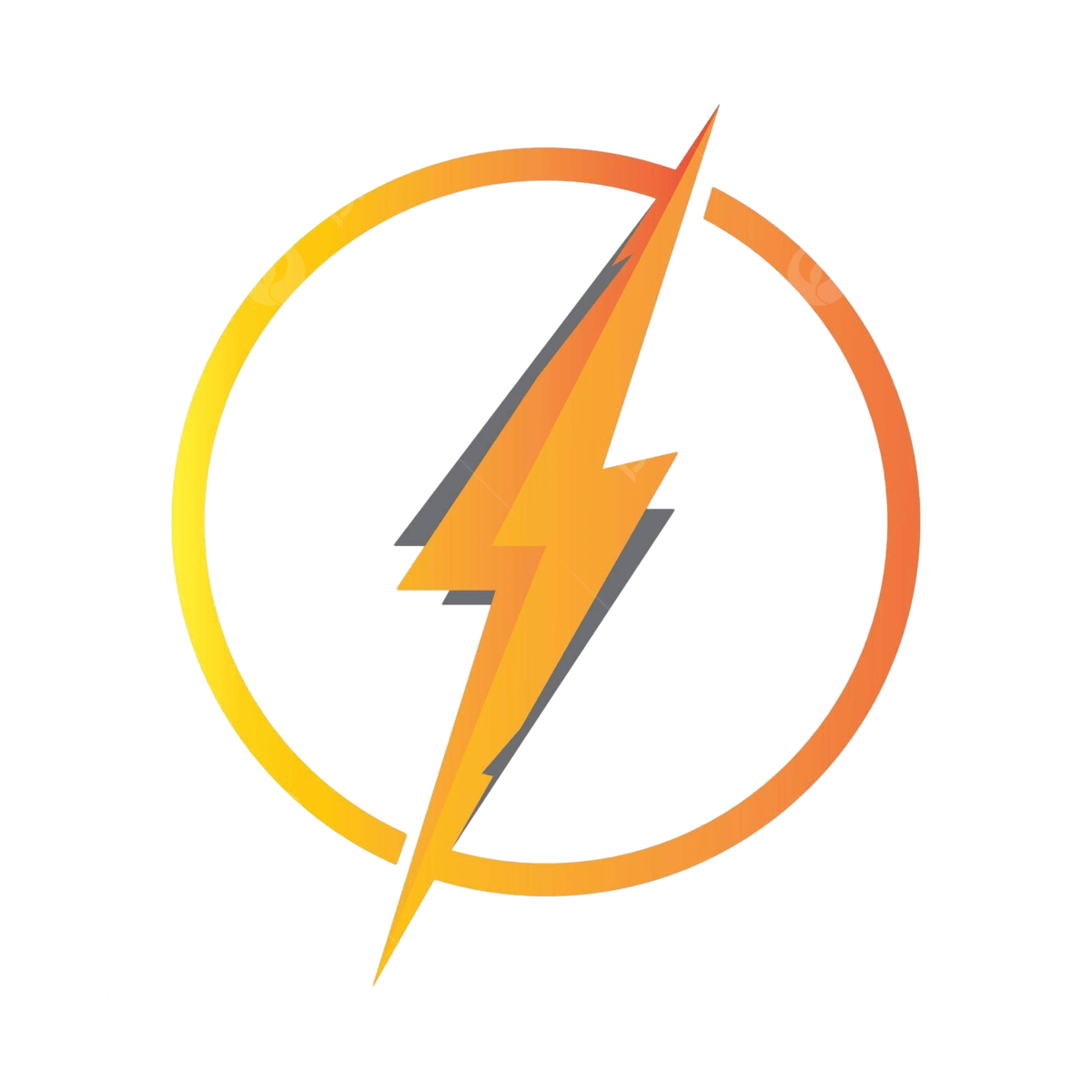 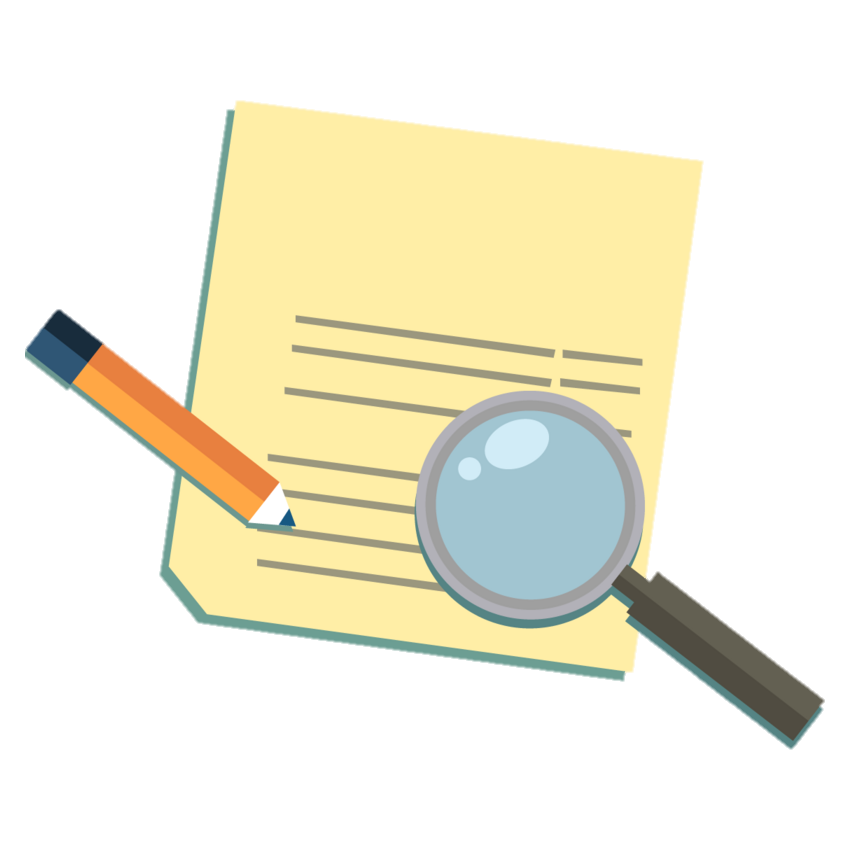 Nhiệm vụ 3: Quan sát bảng 9, trang 44 SGK, trả lời các câu hỏi 
về sự chuyển dịch cơ cấu GDP theo thành phần kinh tế của nước ta 
giai đoạn 2010 – 2021
1. Kể tên các vùng kinh tế - xã hội của nước ta.
Giảm liên tục từ 29,3 % còn 21,2%
2. Thành phần kinh tế nào có tỉ trọng tăng nhanh và nhiều nhất trong giai đoạn 2010 – 2021?
Khu vực có vốn đầu tư nước ngoài.
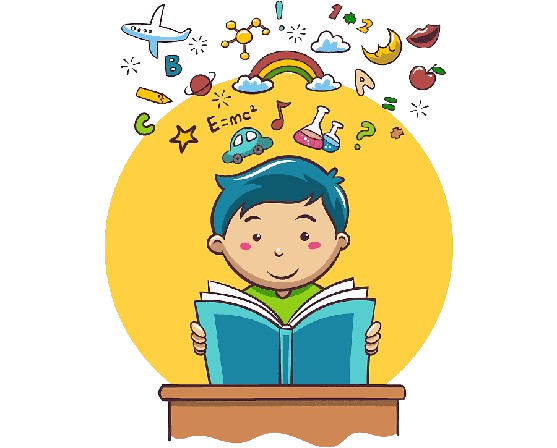 3. Vì sao có sự thay đổi cơ cấu thành phần kinh tế?
Phát triển nền kinh tế nhiều thành phần, tăng cường mở cửa, hội nhập.
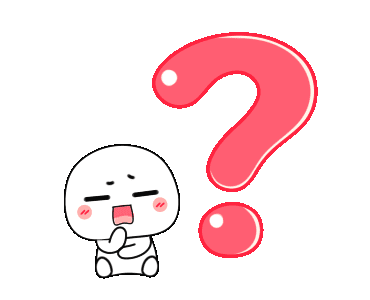 4. Tìm vai trò then chốt của các thành phần kinh tế.
[Speaker Notes: GV chỉ định học sinh trả lời các câu hỏi theo kỹ thuật tia chớp, ở mỗi câu hỏi, chỉ định tối đa 3 học sinh trả lời để đối chiếu kết quả.]
2. Chuyển dịch cơ cấu kinh tế theo ngành, theo thành phần kinh tế và theo lãnh thổ
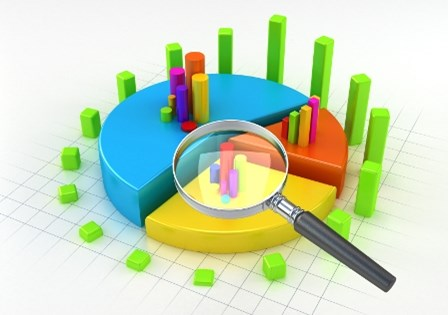 b) Chuyển dịch theo thành phần kinh tế
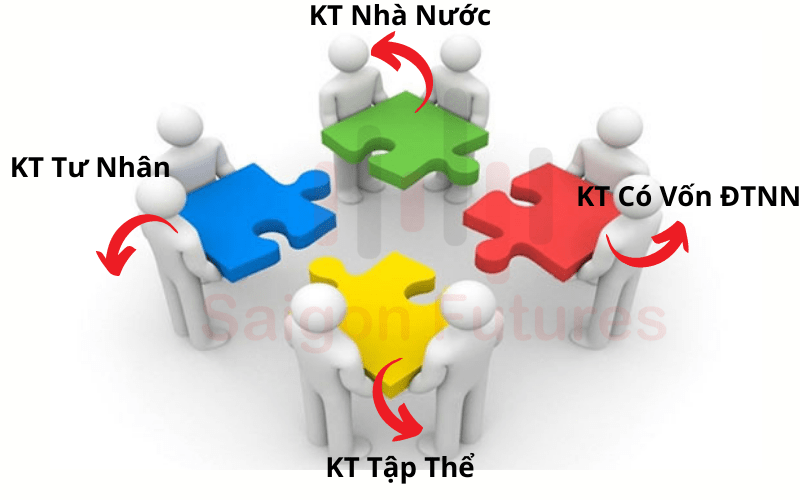 Xu hướng chuyển dịch chung:
Kinh tế Nhà nước
Kinh tế ngoài Nhà nước
Kinh tế có vốn FDI
Vai trò của các thành phần kinh tế:
Kinh tế Nhà nước
Đóng góp quan trọng
Đảm bảo an sinh XH
Chủ đạo
Kinh tế ngoài Nhà nước
Huy động nguồn lực trong nhân dân
Thúc đẩy kinh tế địa phương
Thu hút vốn đầu tư, công nghệ, phương thức quản lí hiện đại
Kinh tế có vốn FDI
Mở rộng  thị trường
[Speaker Notes: Các thành viên của nhóm (theo nhiệm vụ 1) đọc nhanh mục II.2.c, trả lời các câu hỏi của GV theo thể thức dây chuyền, các câu hỏi sẽ có cùng lúc nhiều đáp án, mỗi thành viên của nhóm được chỉ định sẽ chỉ nêu 1 đáp án, học sinh trả lời sau loại trừ để không trả lời trùng lại đáp án của bạn ở trước đó cho đến khi các đáp án được nêu ra đầy đủ hoặc đáp ứng yêu cầu, tính điểm cho nhóm trong nhiệm vụ này. GV đọc câu hỏi, chỉ định học sinh trả lời nhanh, ai trả lời chính xác được tích điểm cộng, sai sẽ mất lượt.]
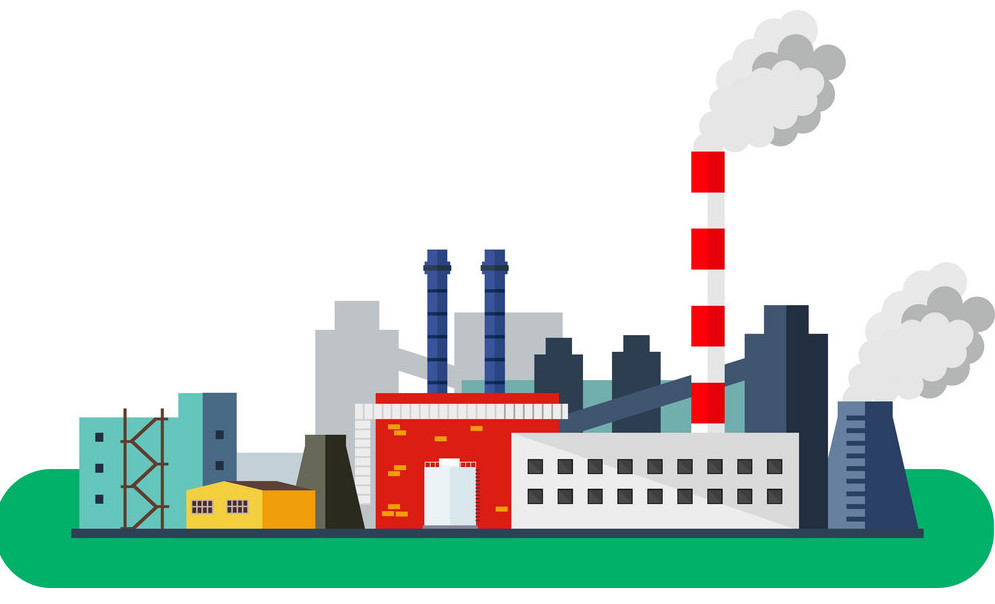 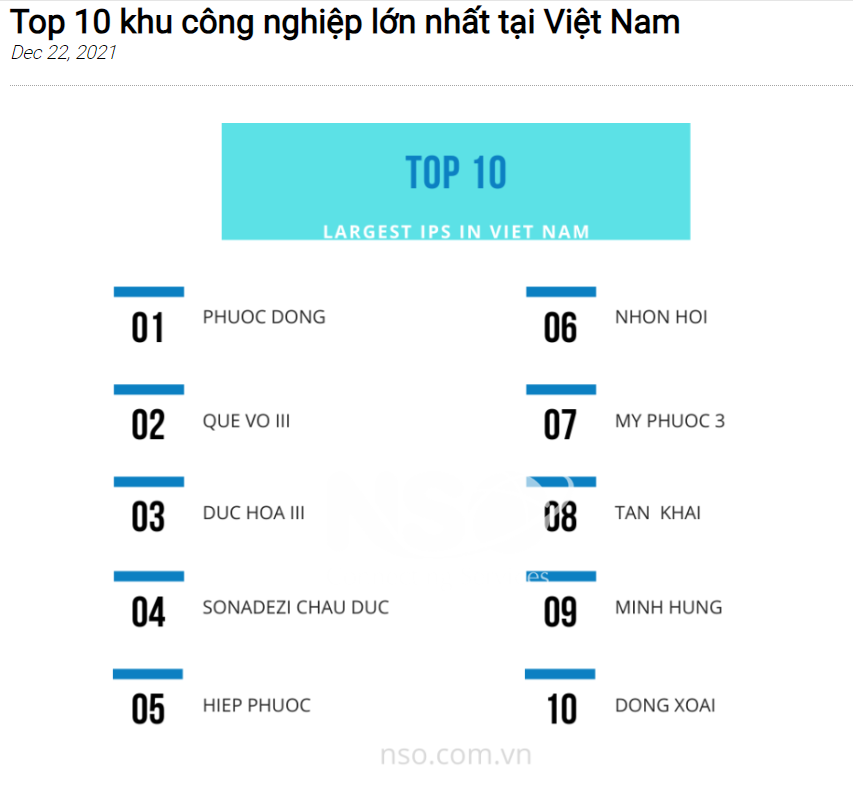 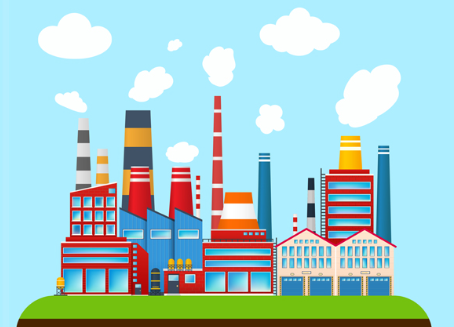 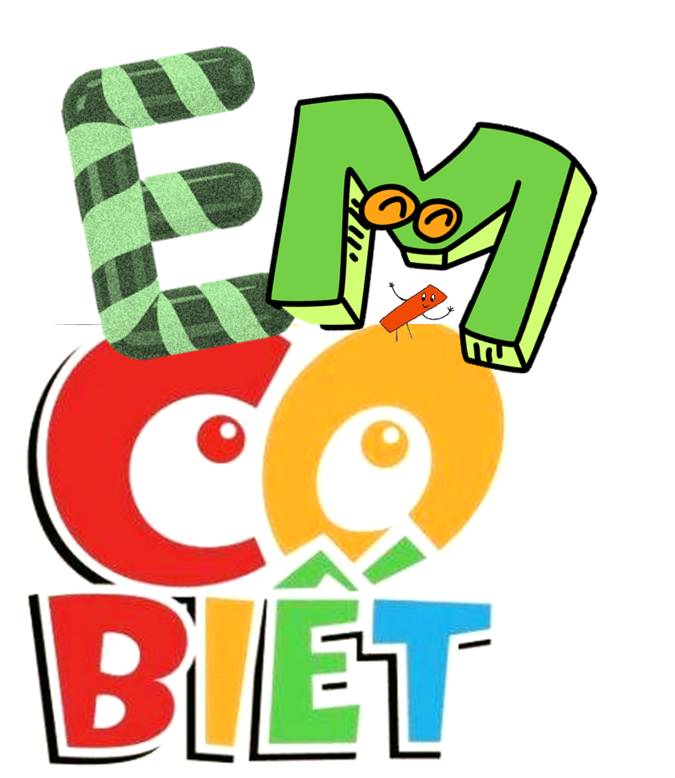 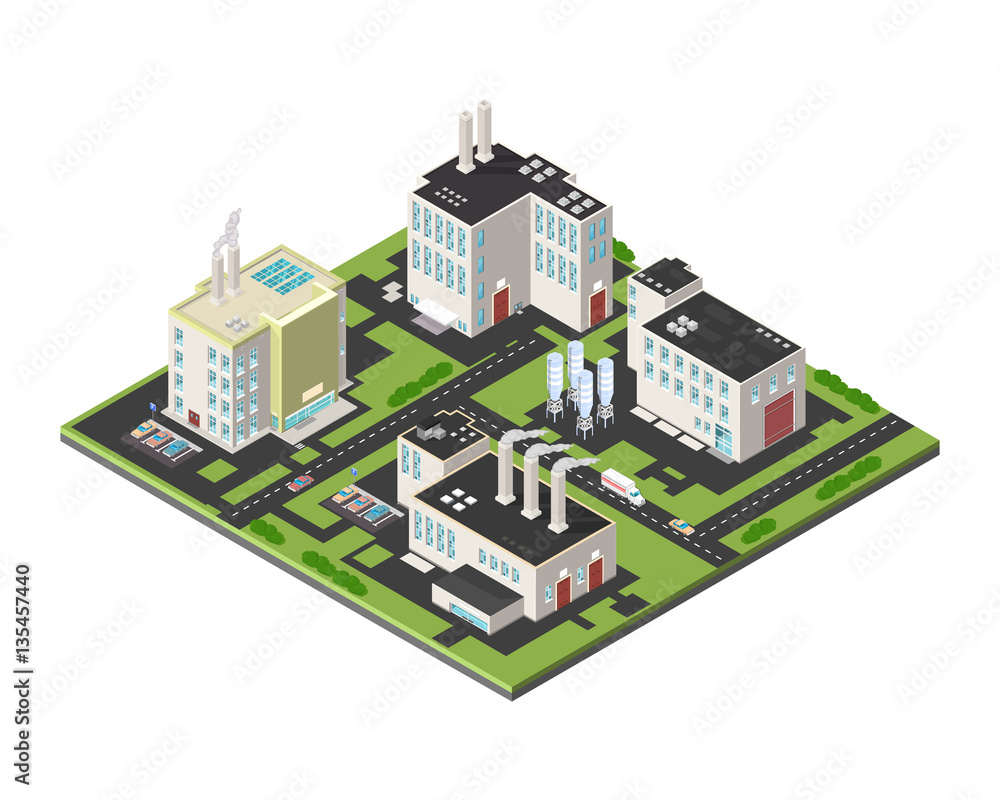 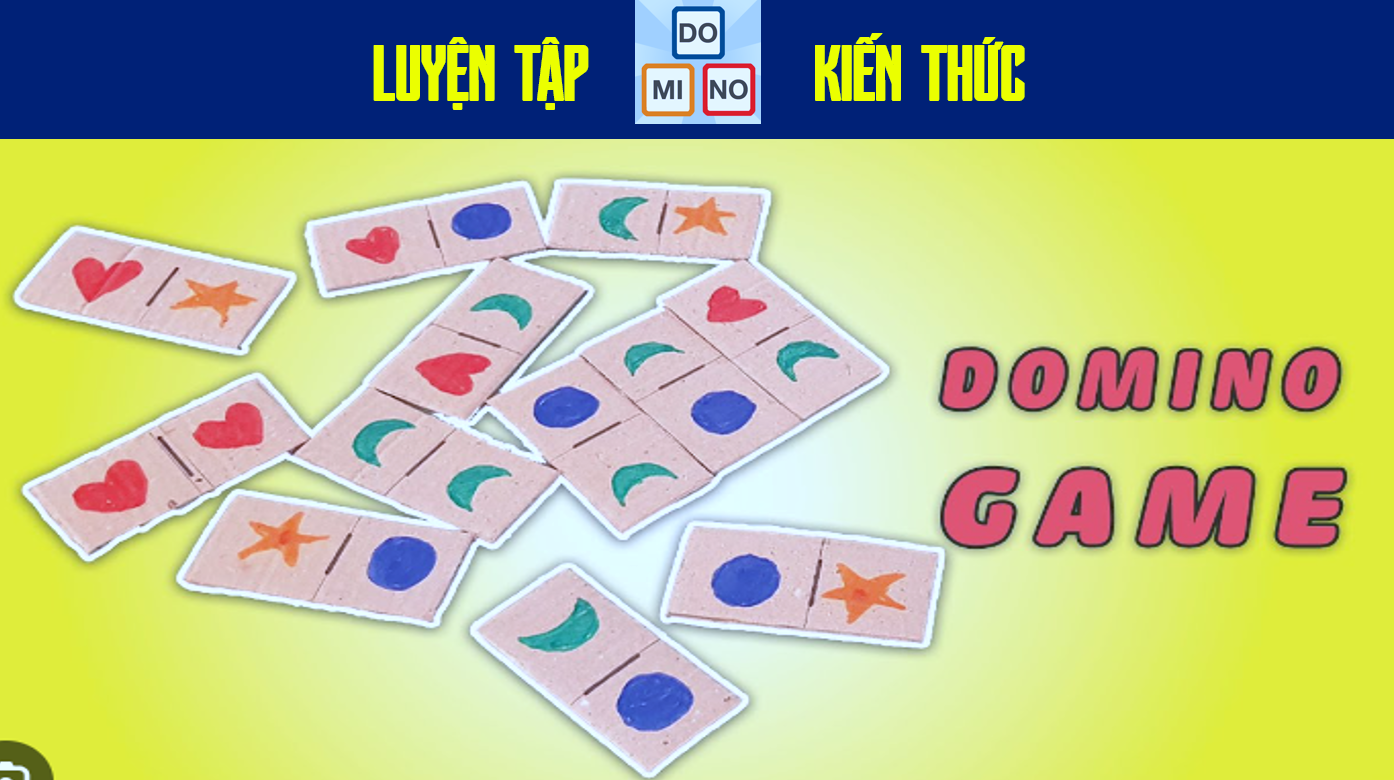 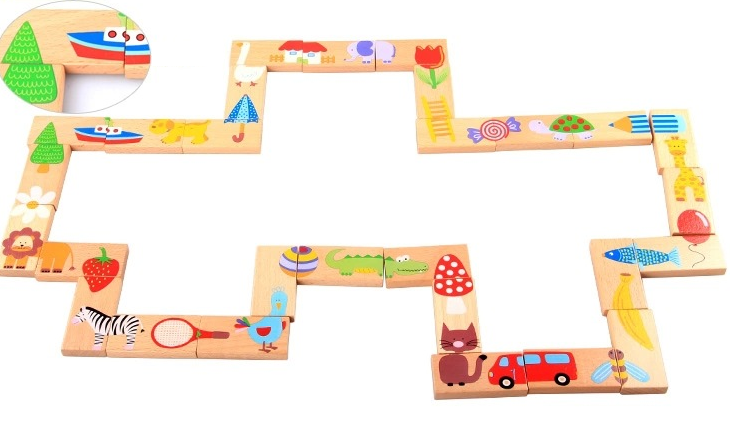 Nông nghiệp, lâm nghiệp, thủy sản
Có tỉ trọng giảm
Các khu CN, khu chế xuất, khu công nghệ cao
Dịch vụ
Là động lực cho sự tăng trưởng kinh tế
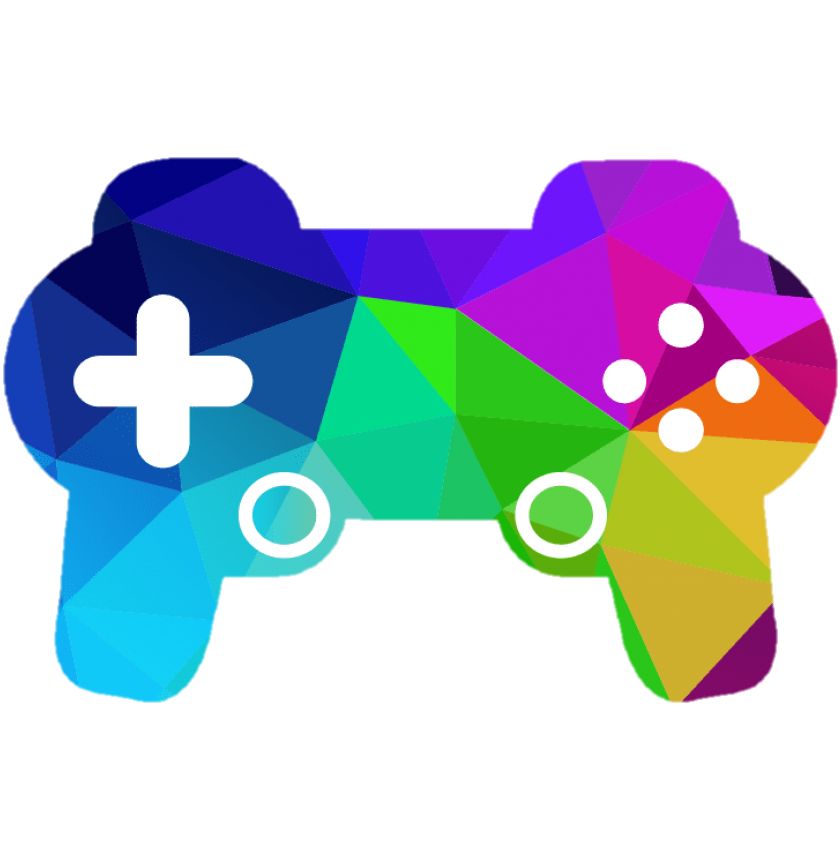 Các ngành kinh tế ứng dụng công nghệ cao
Tỉ trọng cao nhưng  chưa ổn định
Là động lực của quá trình CNH, HĐH
Công nghiệp chế biến, chế tạo
Có tỉ trọng giảm
Theo hướng CNH, HĐH
Có tỉ trọng tăng
Chuyển dịch cơ cấu KT
Được chú trọng phát triển
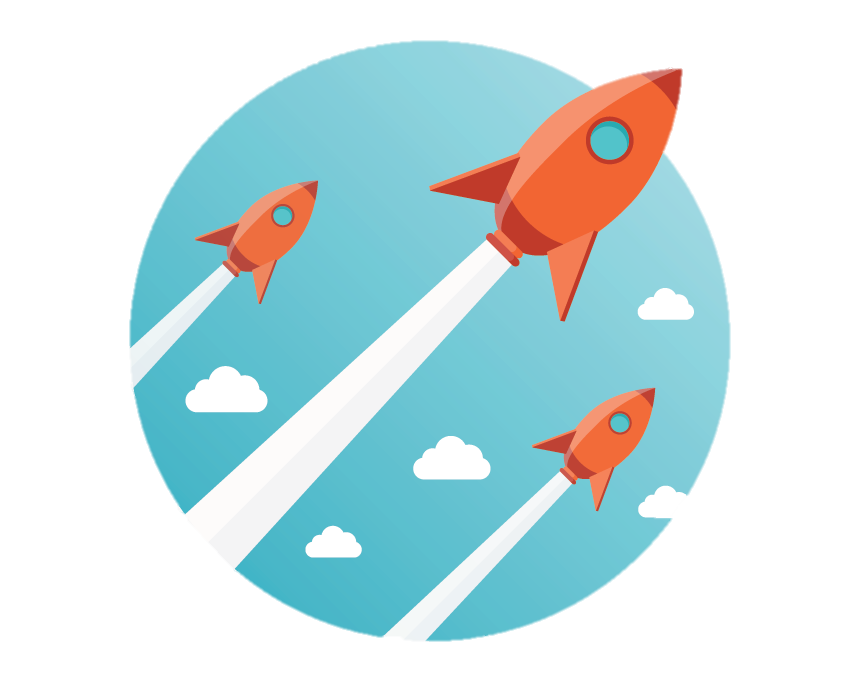 Công nghiệp
Ngành trồng trọt
Giữ vai trò chủ đạo
Kinh tế Nhà nước
ĐÔ
NÔ
MI
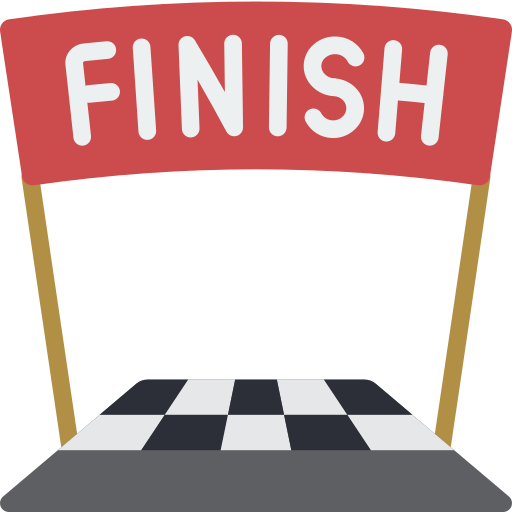 Nông nghiệp, lâm nghiệp, thủy sản
Các khu CN, khu chế xuất, khu công nghệ cao
Có tỉ trọng giảm
Là động lực cho sự tăng trưởng kinh tế
Các ngành kinh tế ứng dụng công nghệ cao
Tỉ trọng cao nhưng  chưa ổn định
Là động lực của quá trình CNH, HĐH
Dịch vụ
Công nghiệp chế biến, chế tạo
Có tỉ trọng giảm
Theo hướng CNH, HĐH
Có tỉ trọng tăng
Chuyển dịch cơ cấu KT
Được chú trọng phát triển
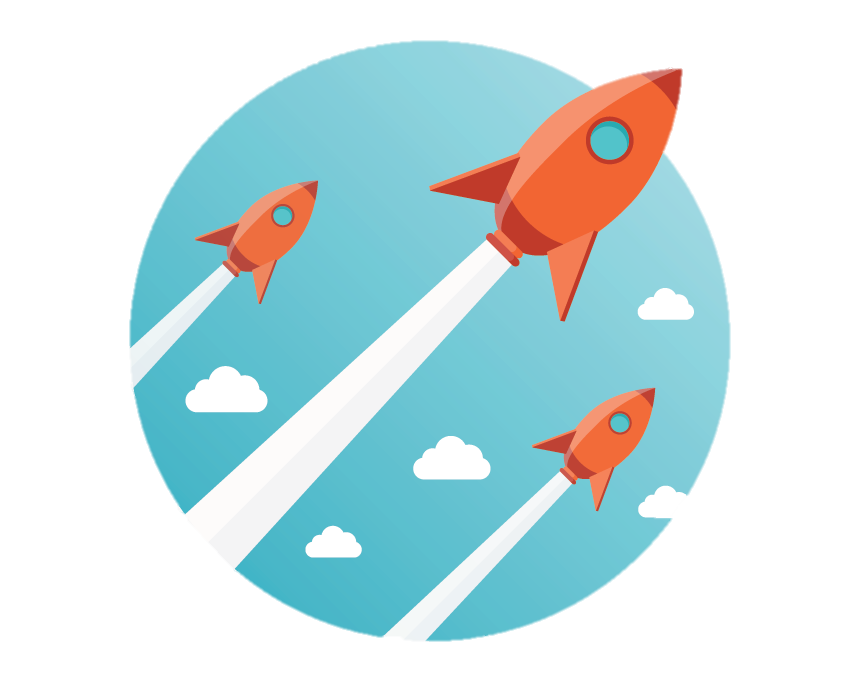 Công nghiệp
Ngành trồng trọt
Giữ vai trò chủ đạo
Kinh tế Nhà nước
ĐÔ
NÔ
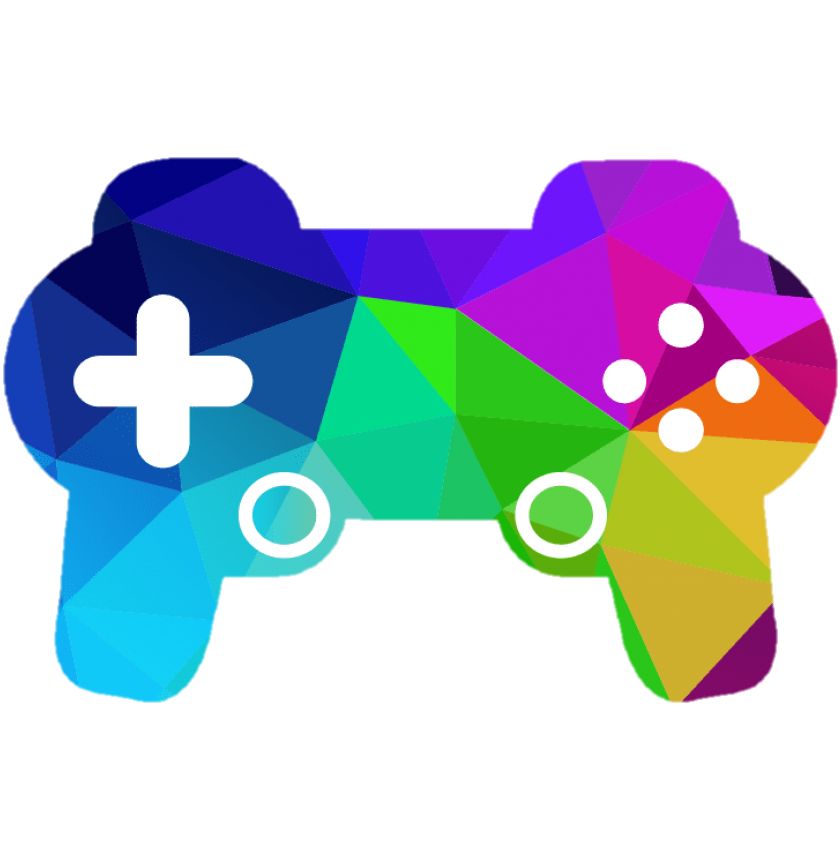 LUYỆN TẬP
MI
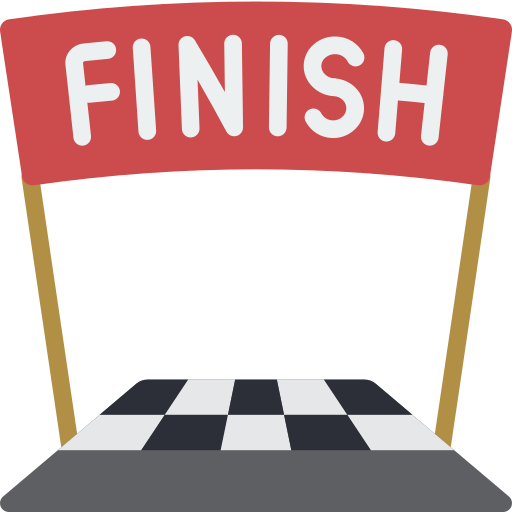 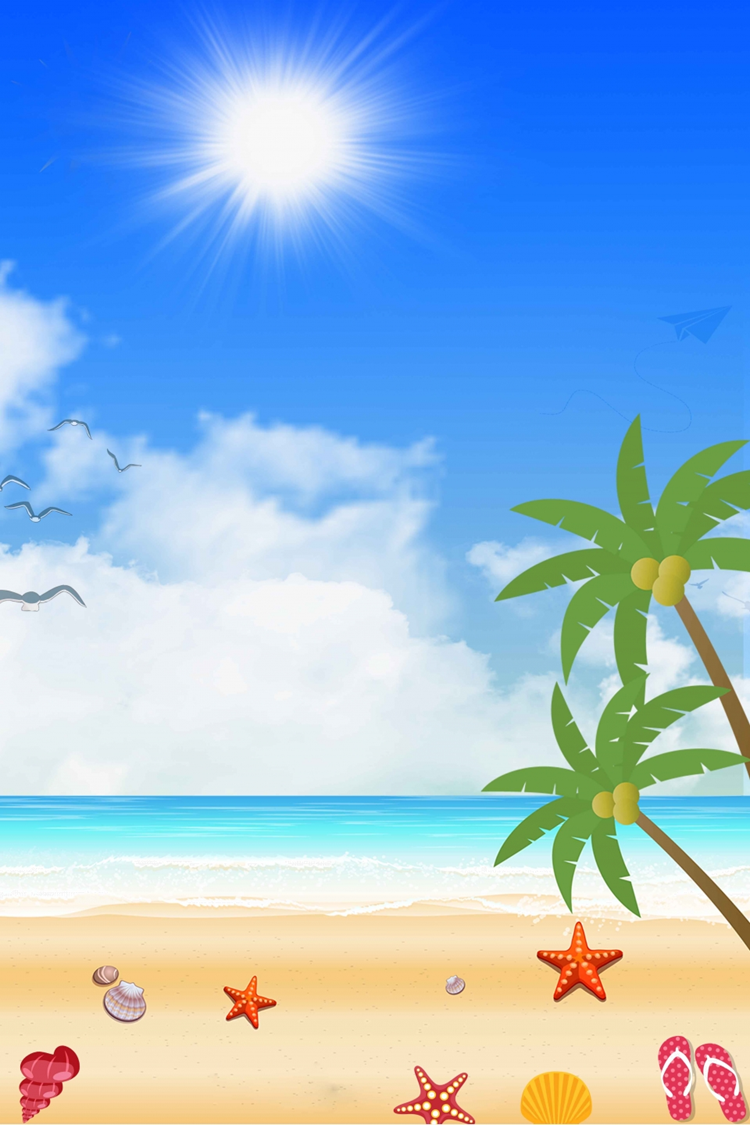 Sưu tầm thông tin và  tìm hiểu xu hướng chuyển dịch cơ cấu kinh tế theo thành phần kinh tế tại địa phương em sinh sống.
VẬN DỤNG
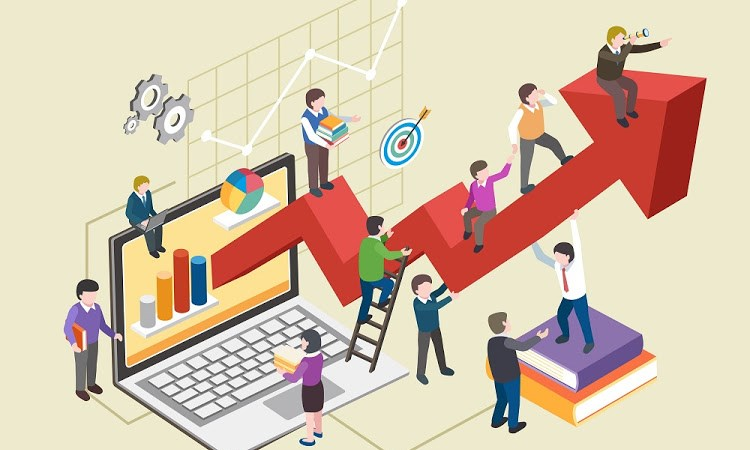 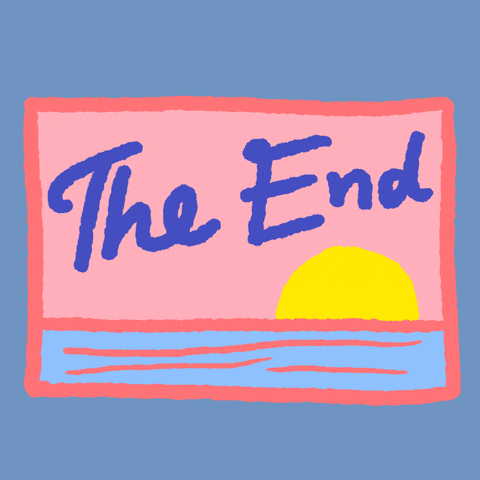 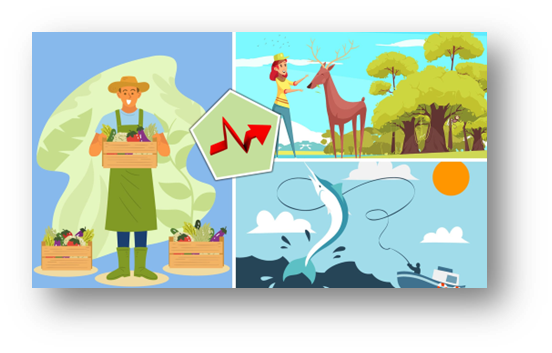